Министерство образования РМ
ПОРТФОЛИО
Сильвестровой Татьяны Юрьевны
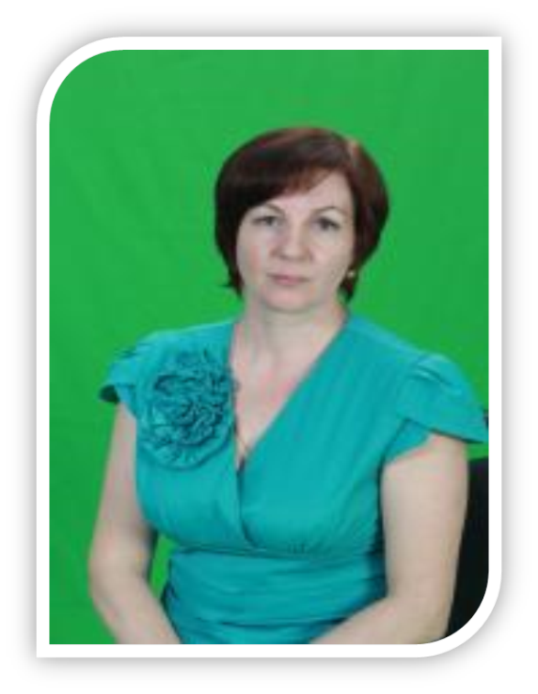 воспитателя МБДОУ «Детский  сад комбинированного вида «Звёздочка»  Чамзинского  муниципального   района РМ
Дата рождения: 21.09.1978г.
Профессиональное образование: средне профессиональное Ичалковский педагогический колледж им. Кирова РМ, диплом   АК 0078798., квалификация по диплому: «Воспитатель в дошкольных учреждениях. Учитель технологии» по специальности "Дошкольное воспитание" со специализацией «Учитель технологии». Дата выдачи от 26 июня 1998года.  
Стаж педагогической работы (по специальности): 11 лет
Общий трудовой стаж: 18 лет 
По специальности: 11лет 
Квалификационная категория: первая 
Дата последней аттестации: 09.04.2012г.
Занимаемая должность: воспитатель.
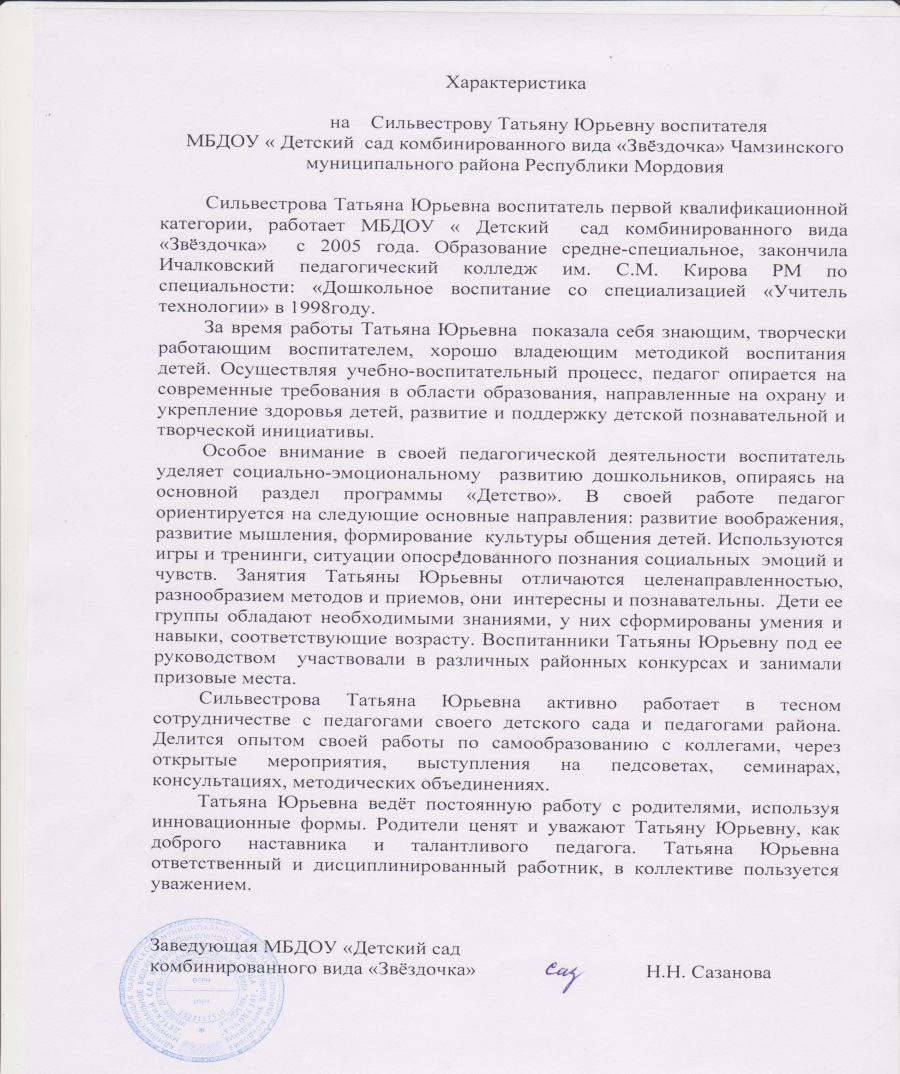 Наличие собственного инновационного педагогического  опыта
Инновационный опыт :
«Игра как средство социально –эмоционального развития дошкольников»
http://zvezdacham.schoolrm.ru/sveden/employees/18116/211936/
1.Применение информационно-коммуникативных технологий.
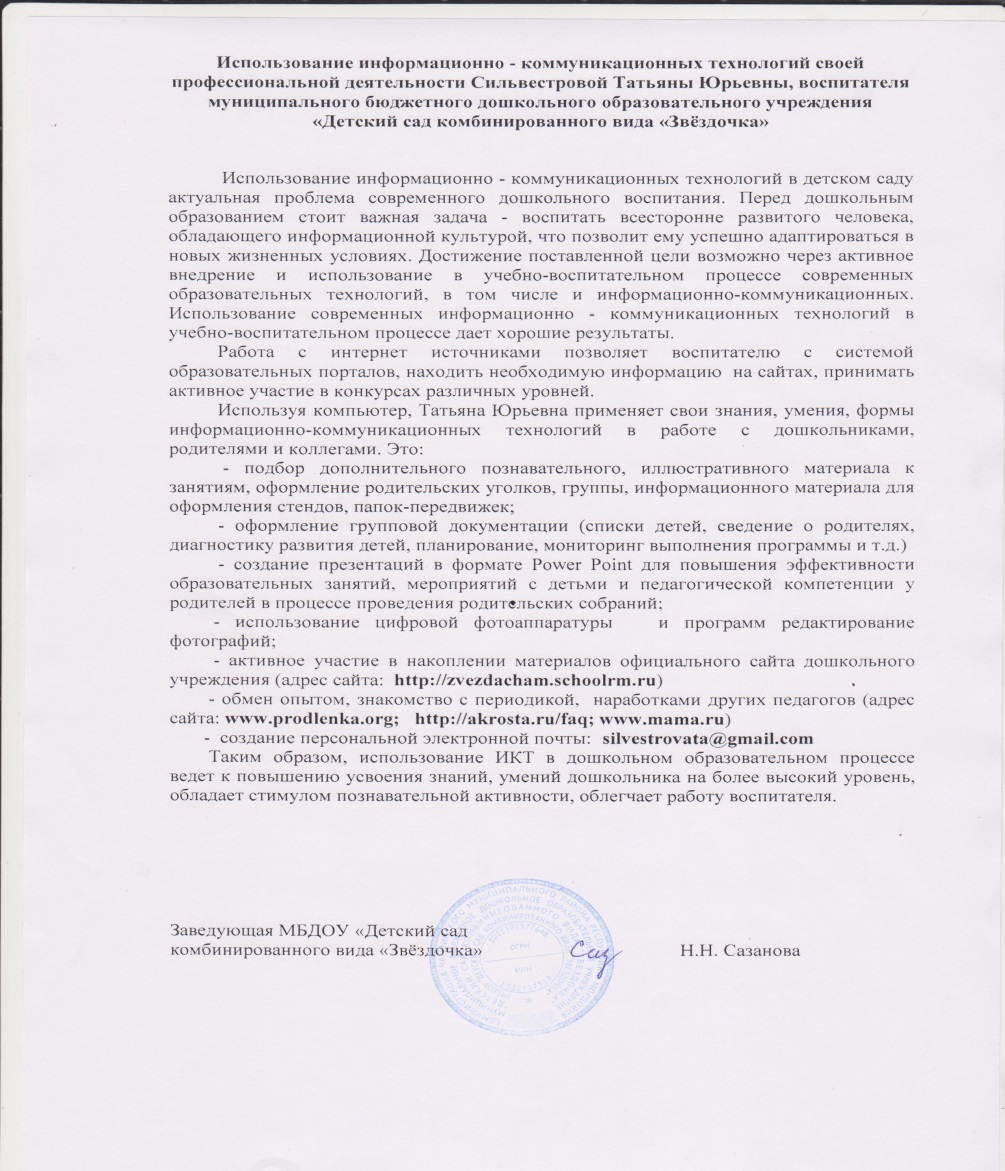 2.Участие в инновационной  (экспериментальной)  деятельности.
3.Наличие публикаций, включая интернет-публикации.
http://zvezdacham.schoolrm.ru/parents/tips/
Сайт детского сада :
Сайт «Академия Роста»:
http://akrosta.ru/events/publikaciya-materiala/work_search=work061073/#search_result
http://akrosta.ru/events/publikaciya-materiala/work_search=work058968/#search_result
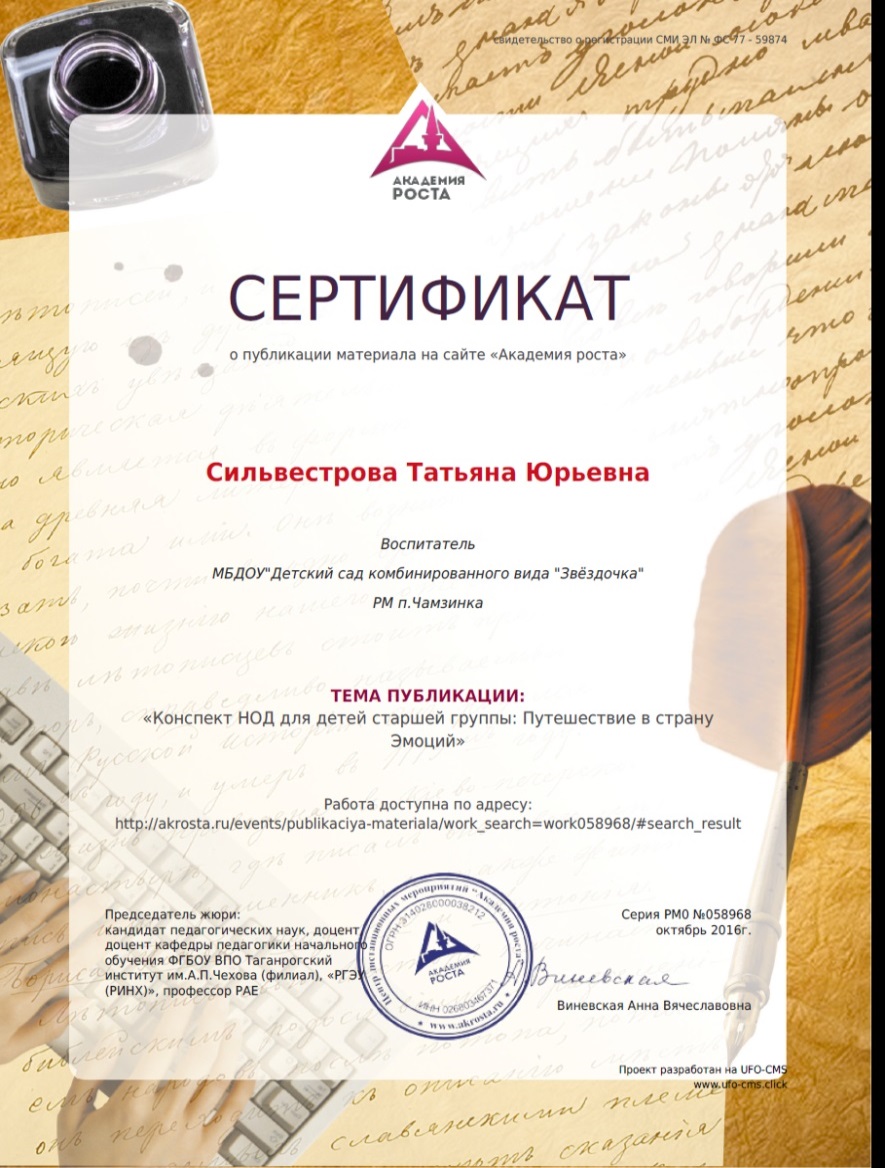 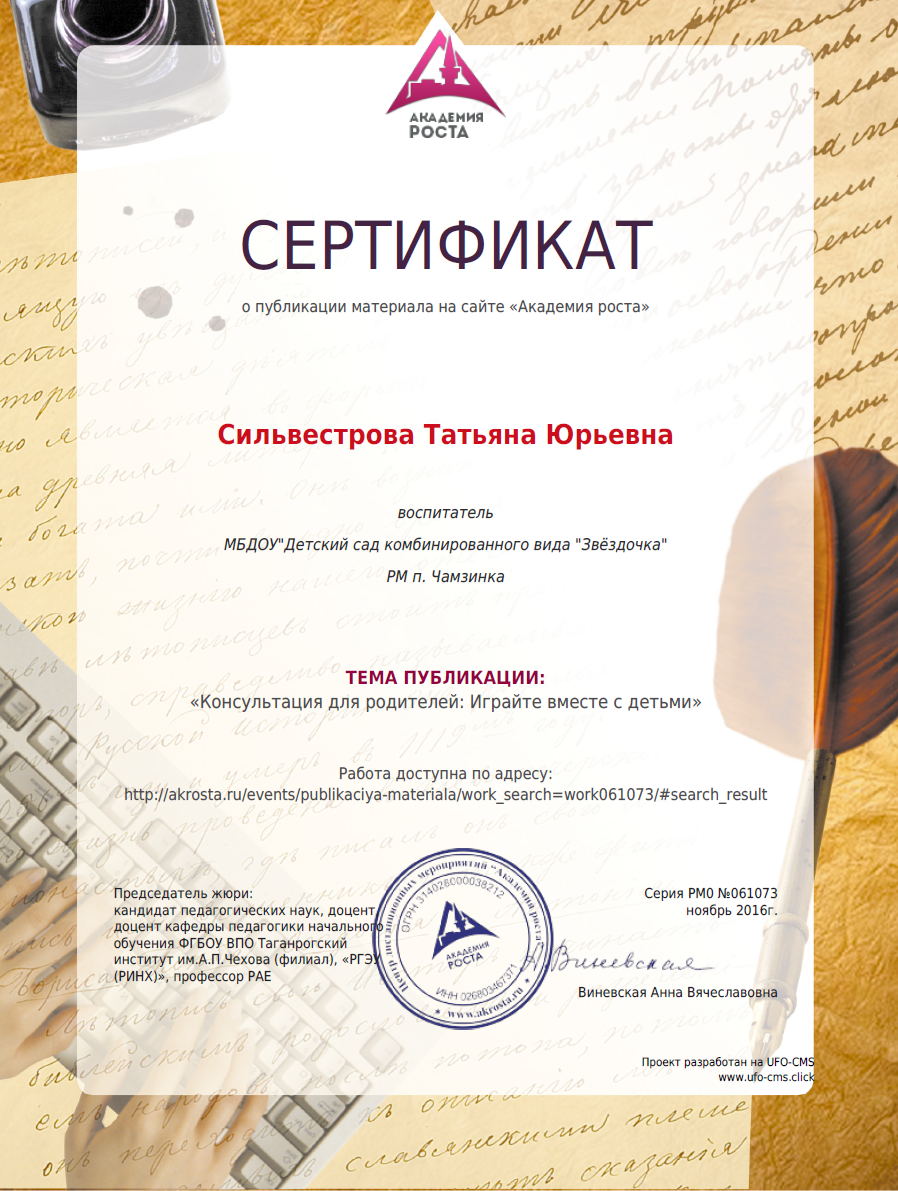 4.Результаты участия воспитанников в: конкурсах, выставках, турнирах, соревнованиях, акциях, фестивалях.
Международный уровень :
 Участие : 2

Республиканский уровень: 
Победы и призовые места : 1

Муниципальный уровень :
 Участие: 3
Победы и призовые места: 13
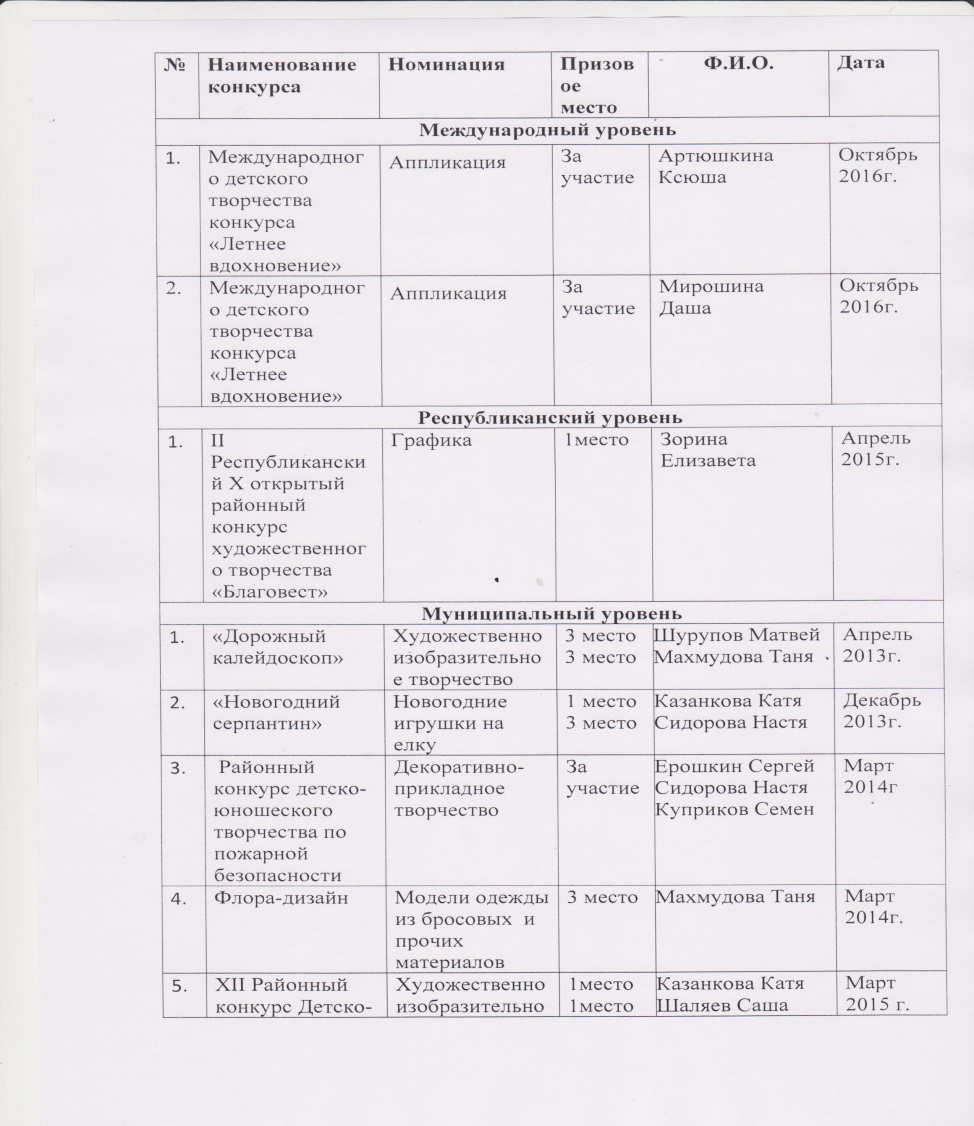 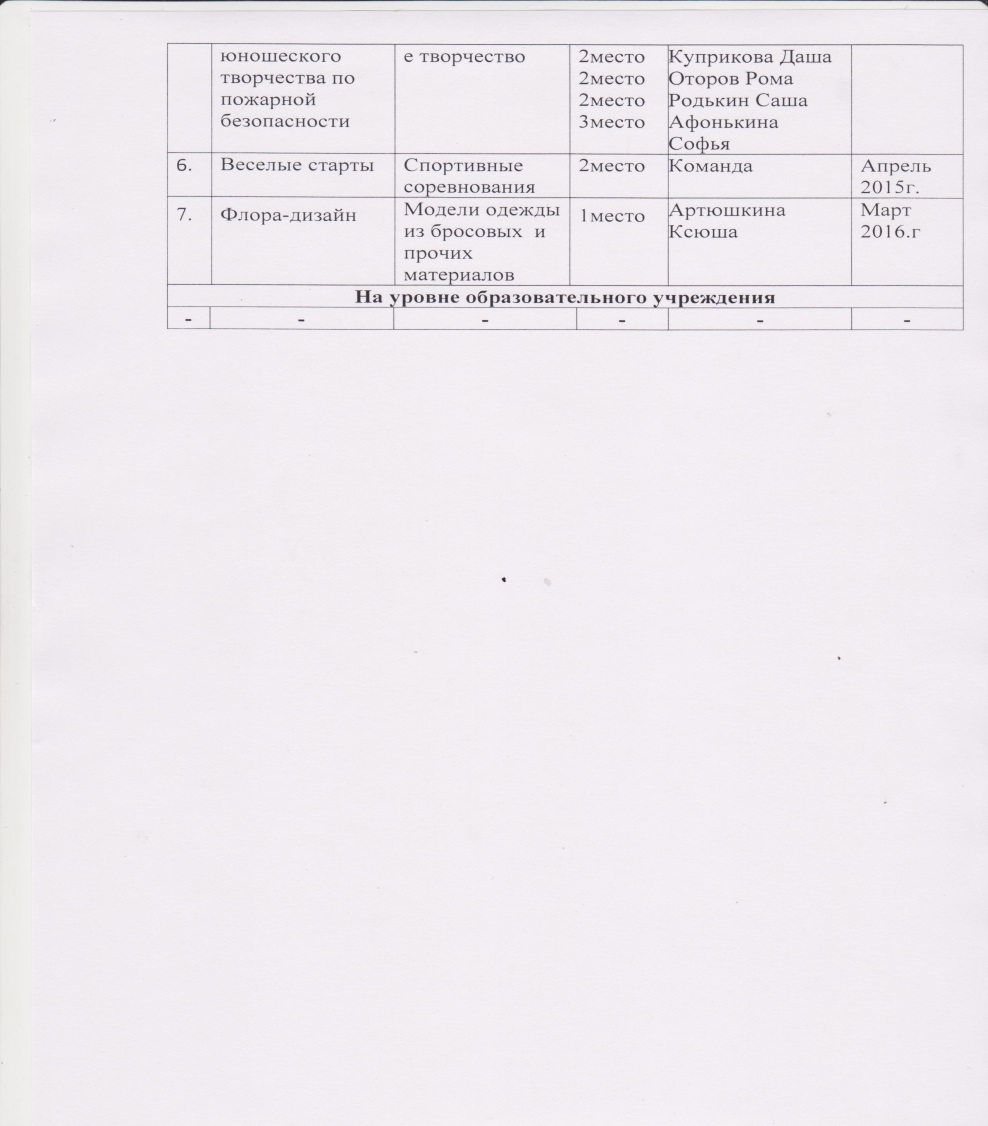 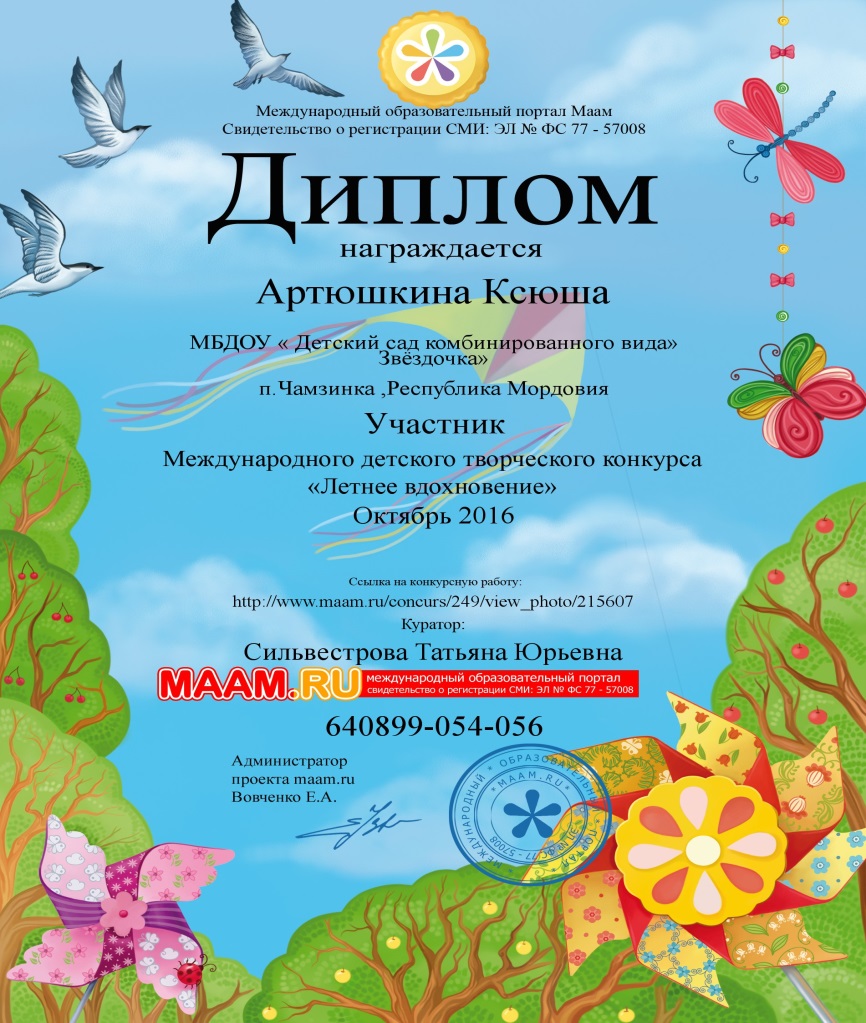 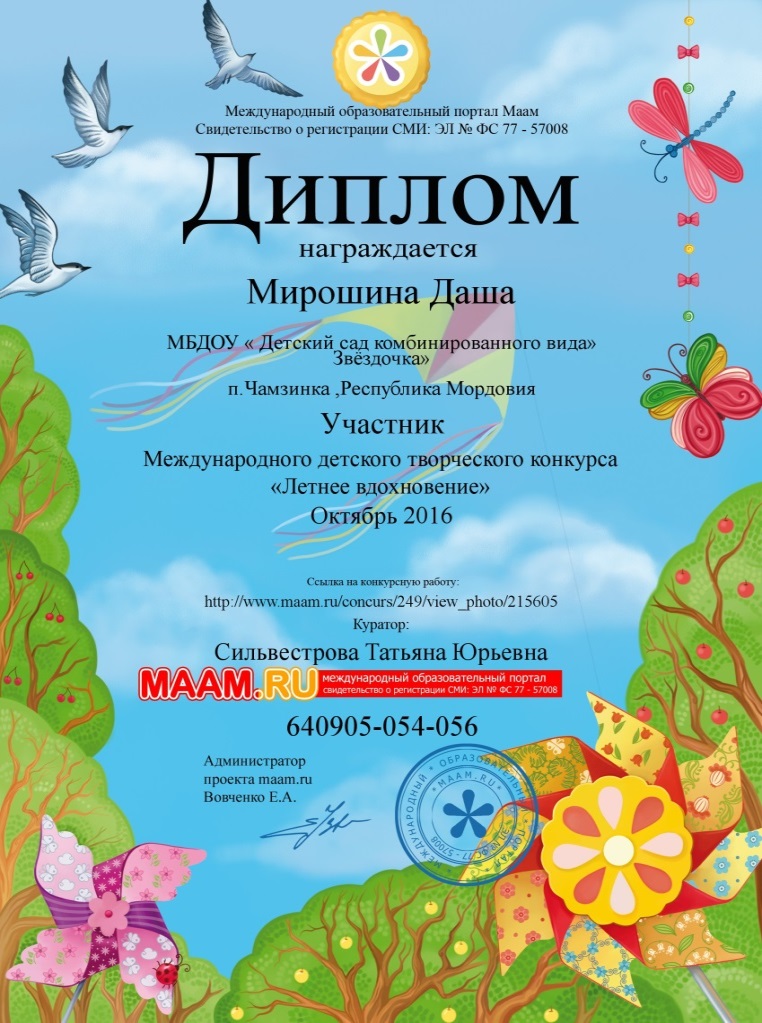 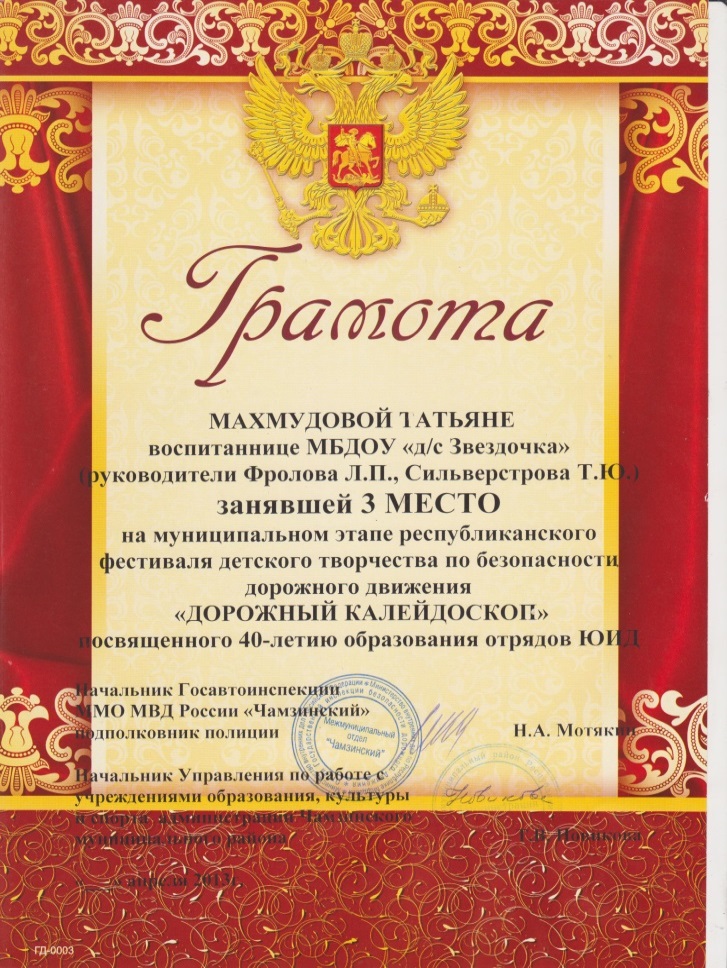 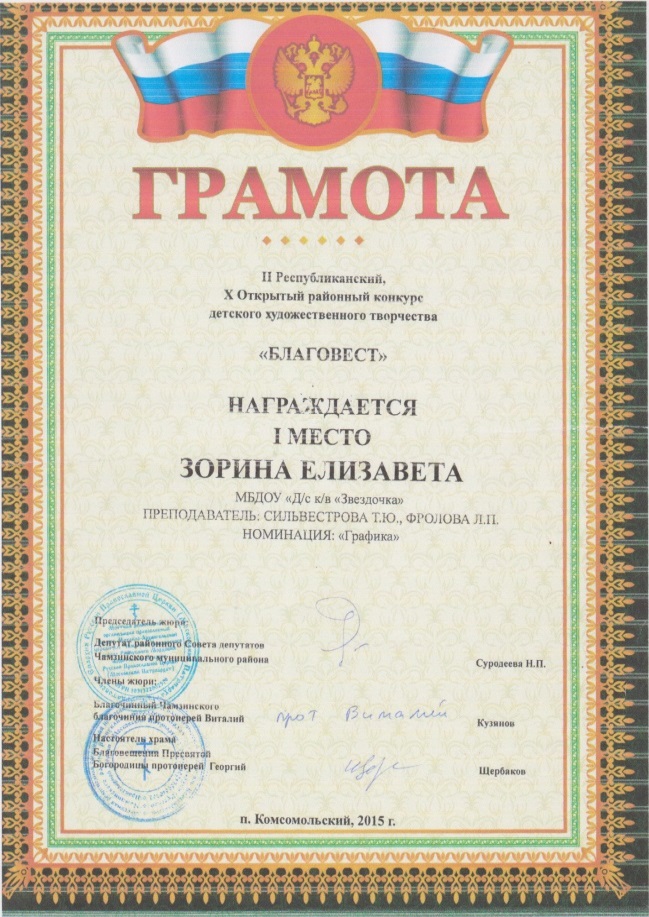 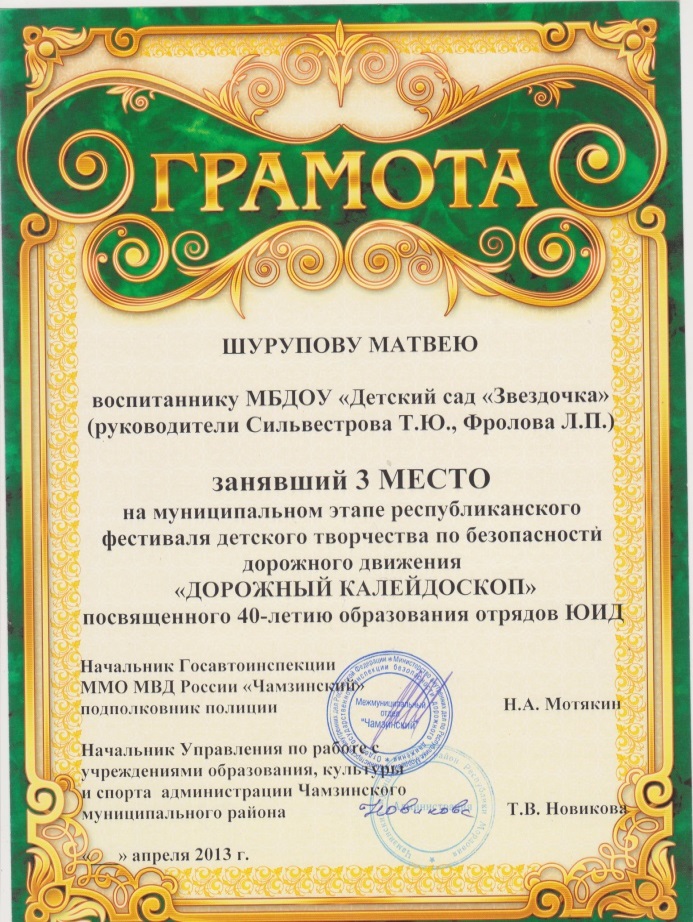 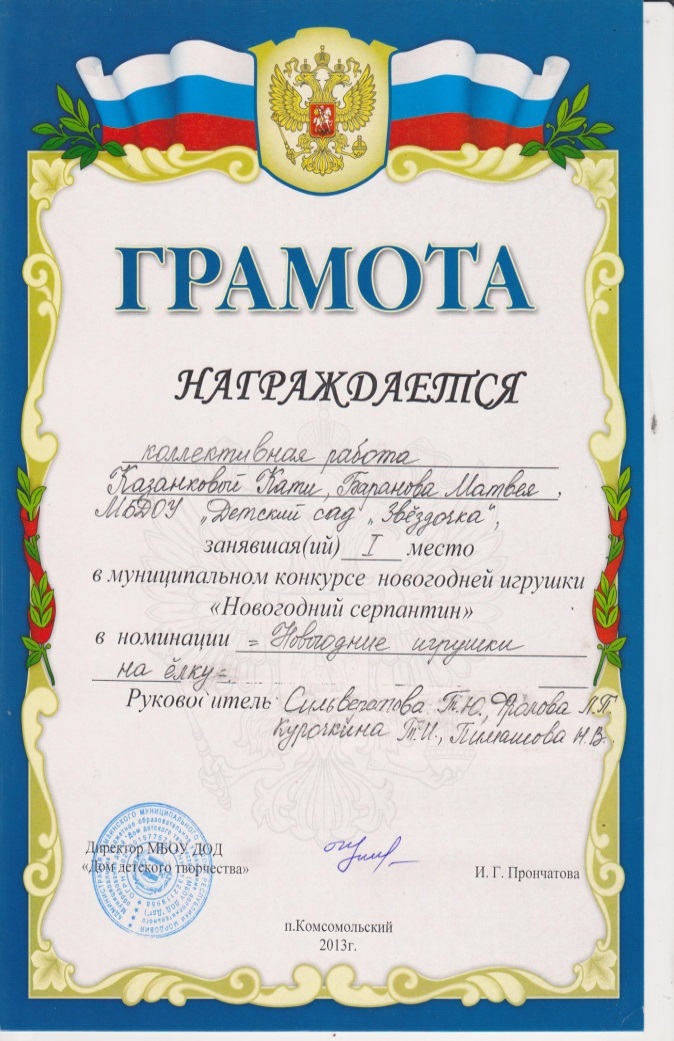 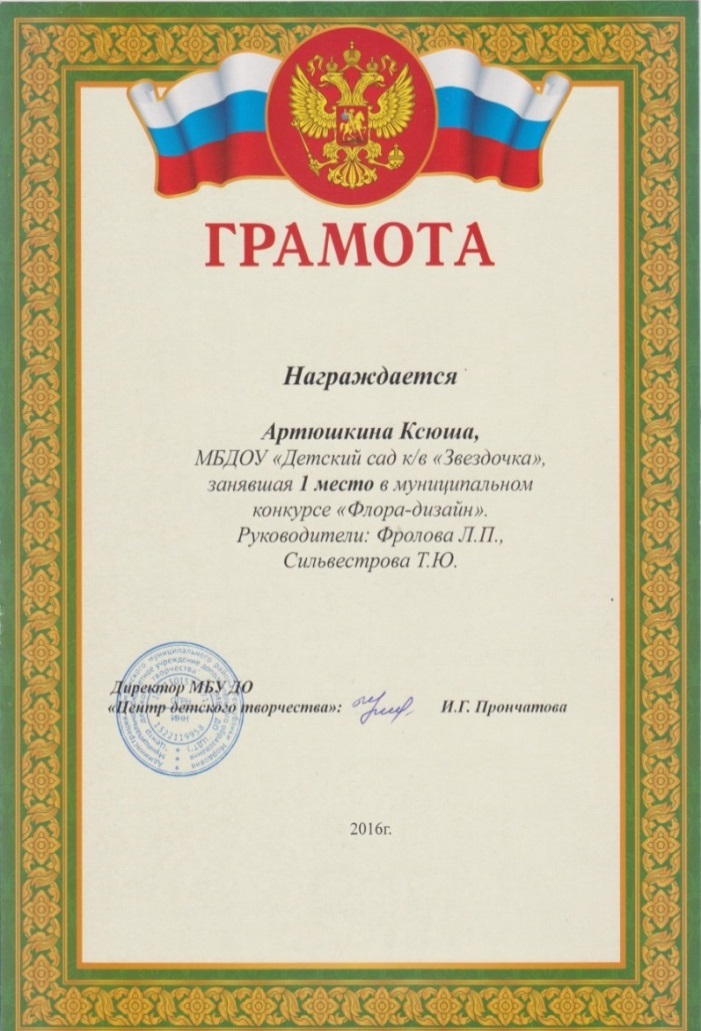 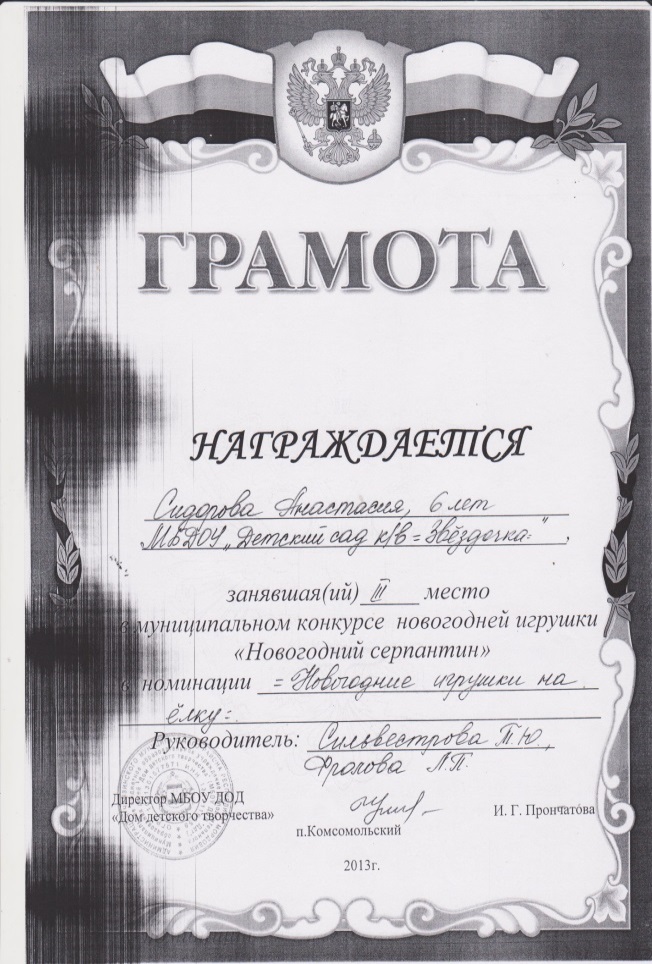 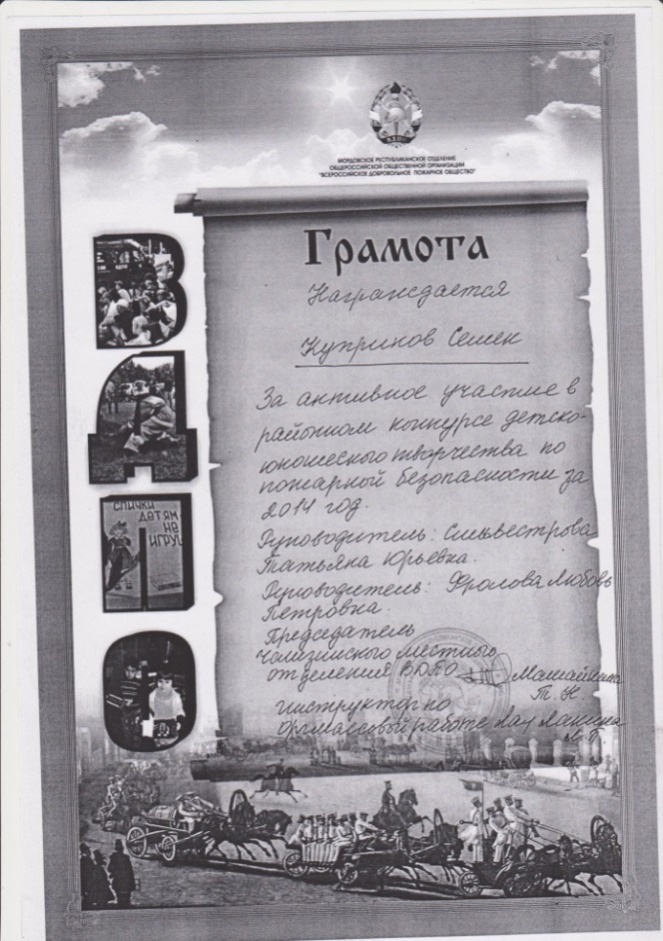 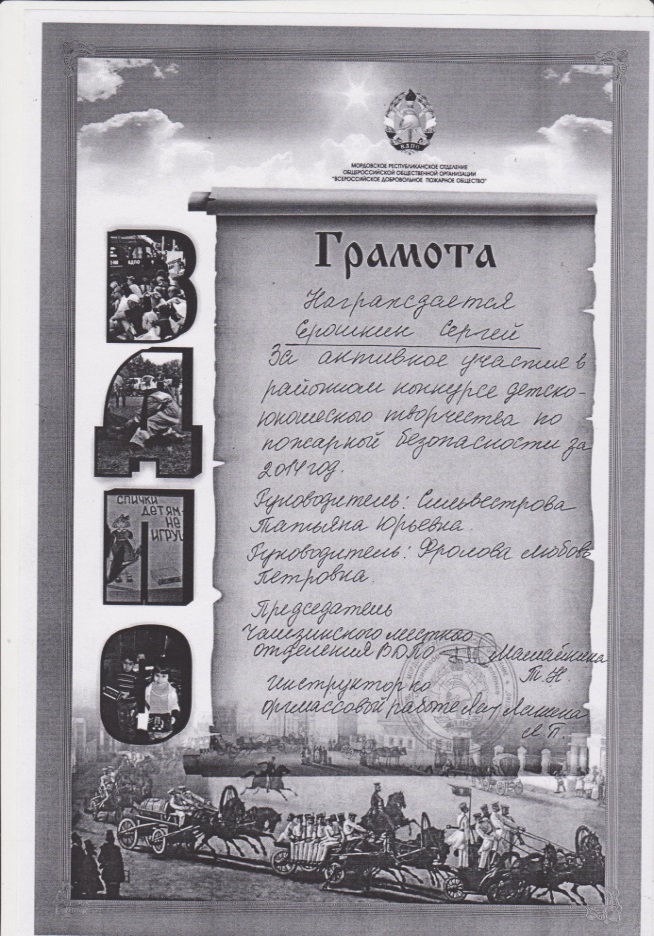 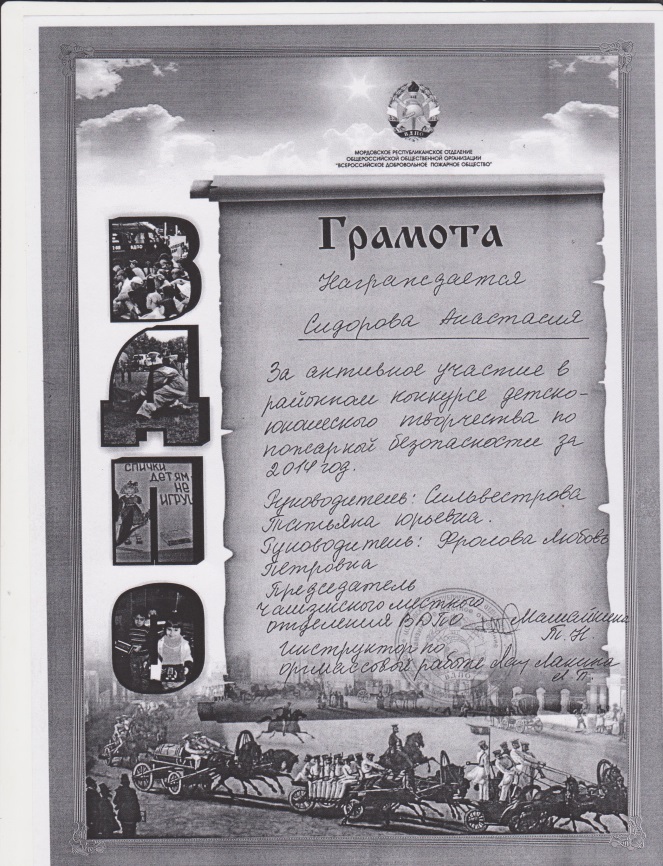 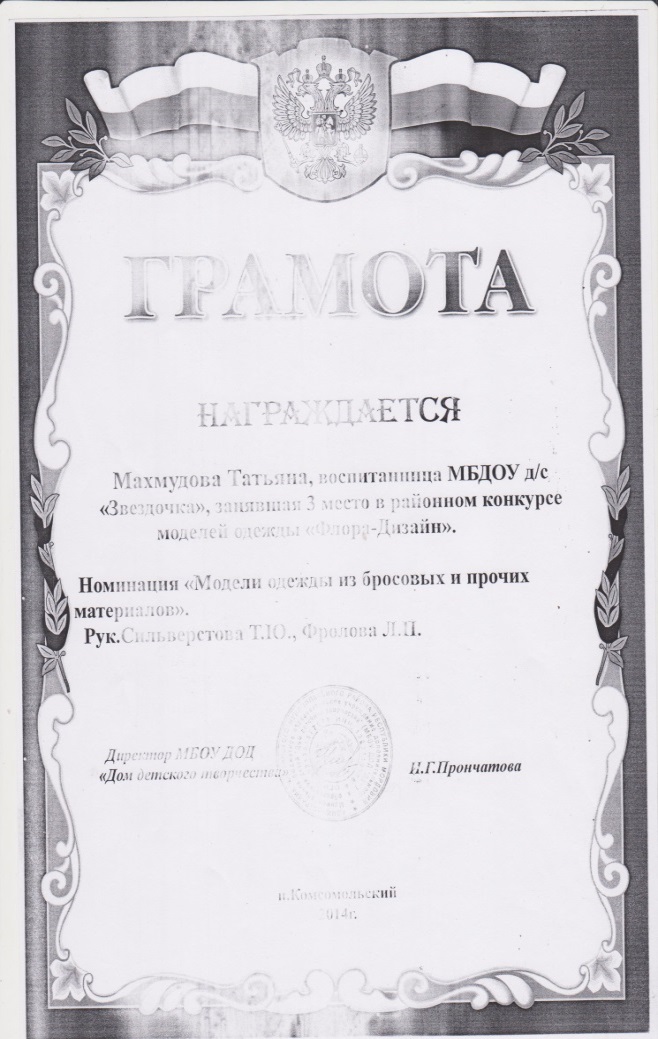 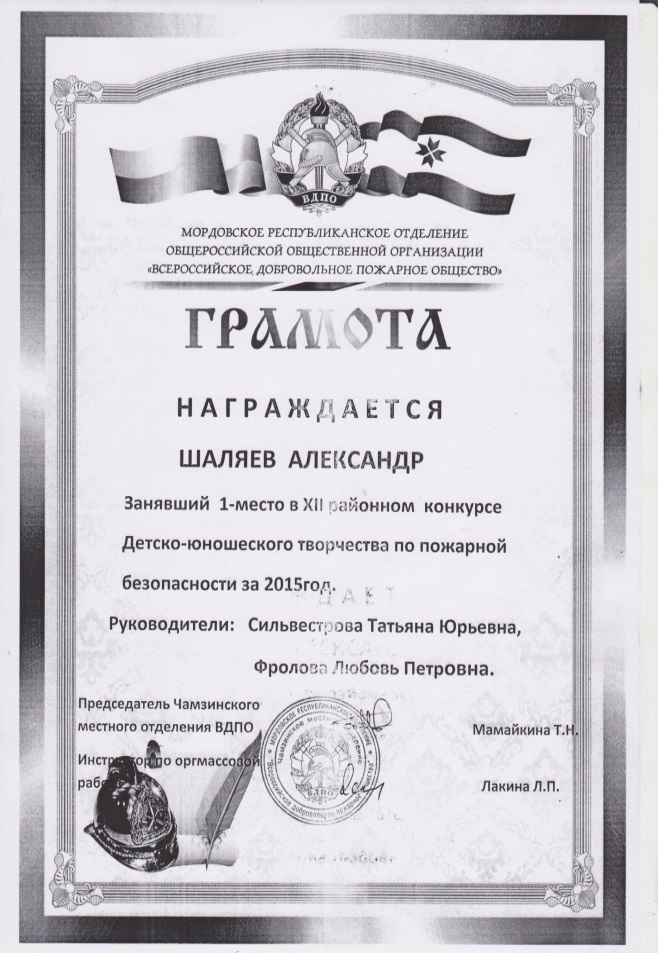 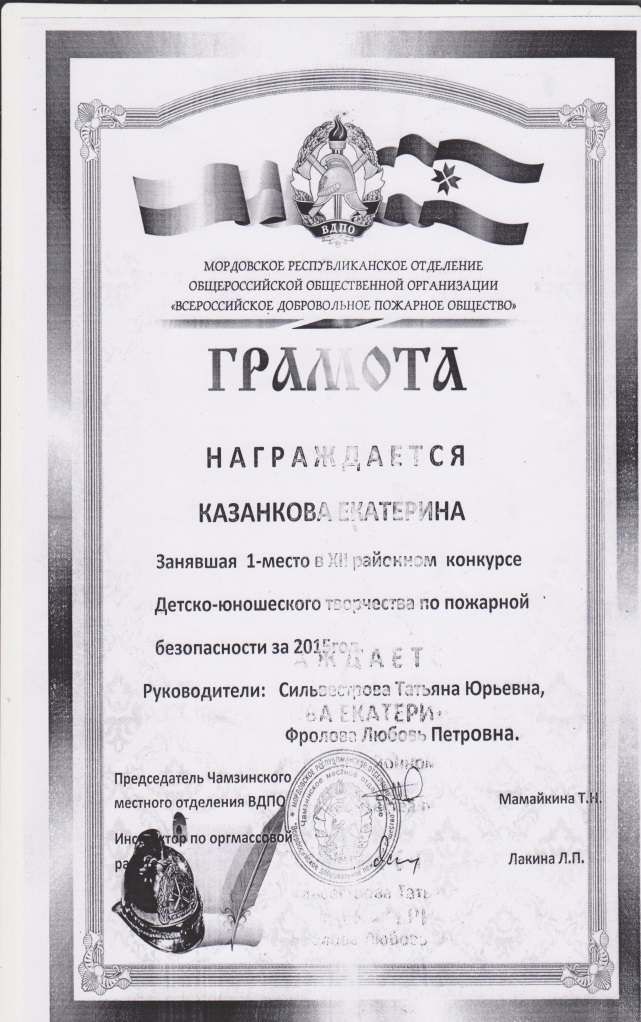 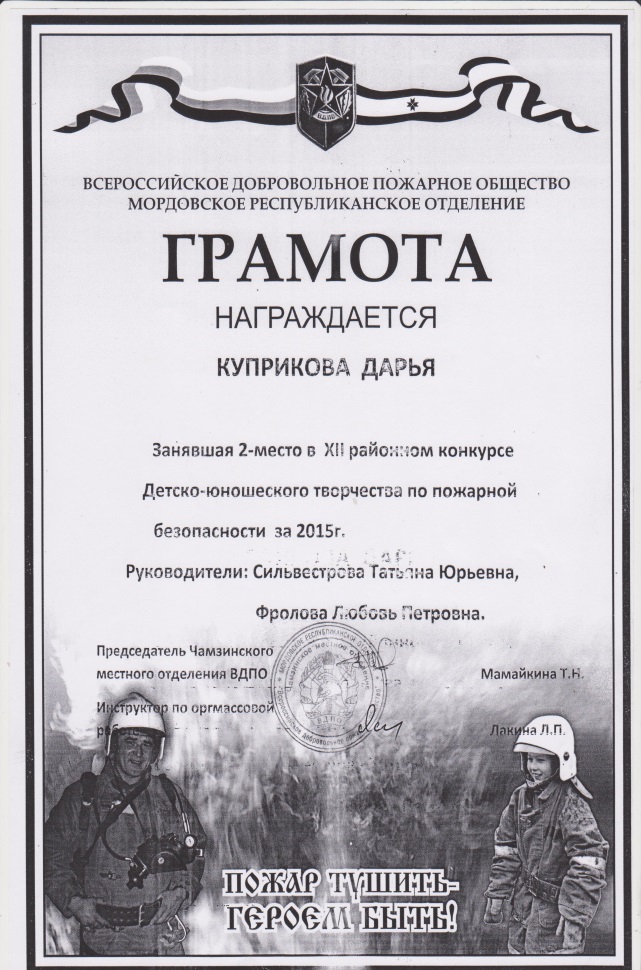 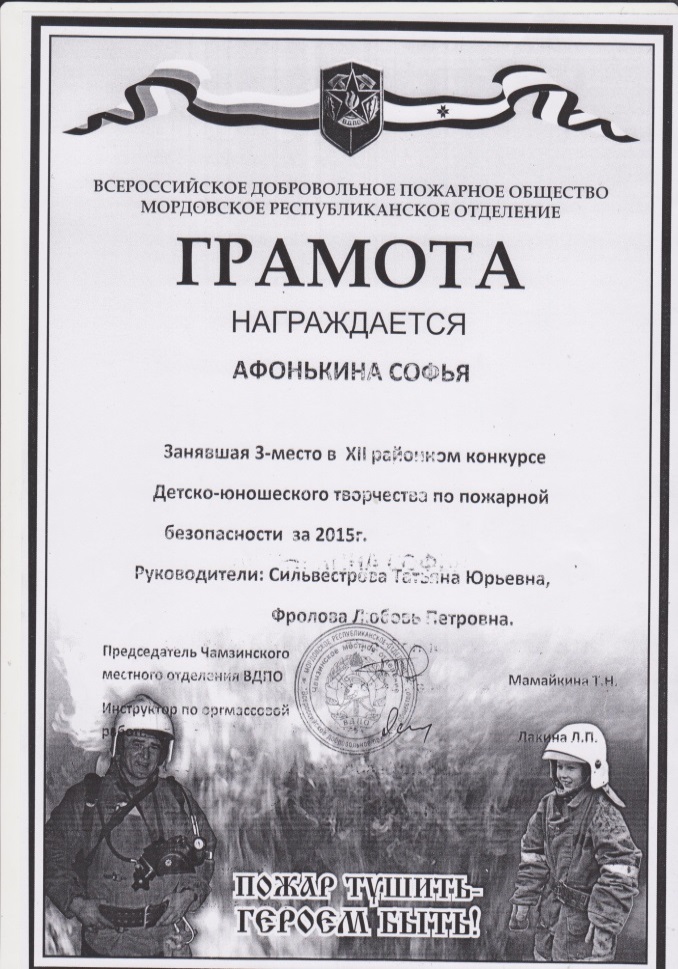 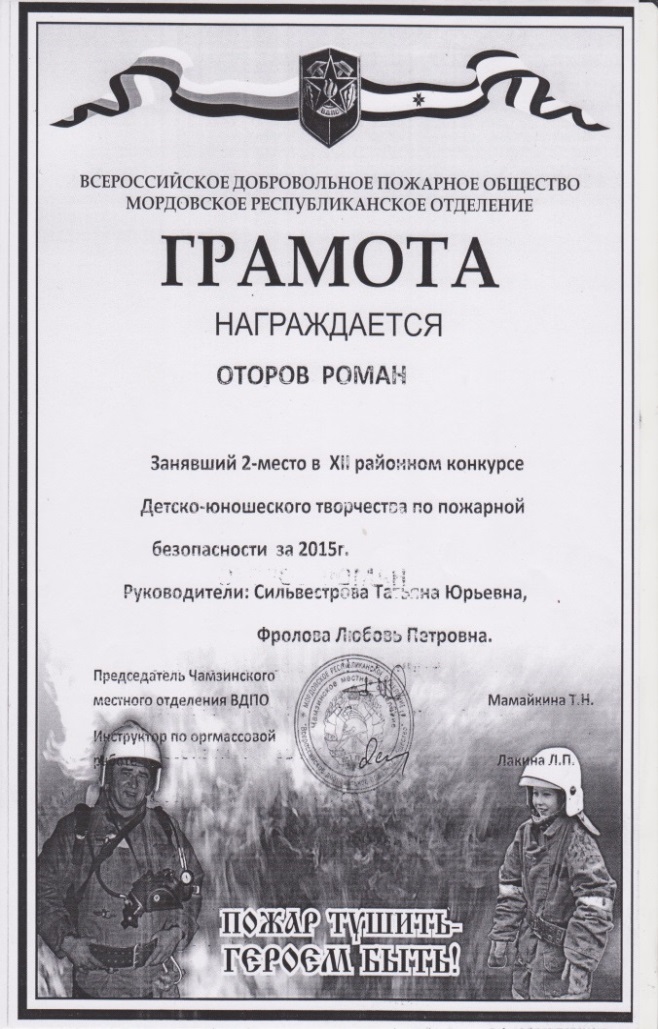 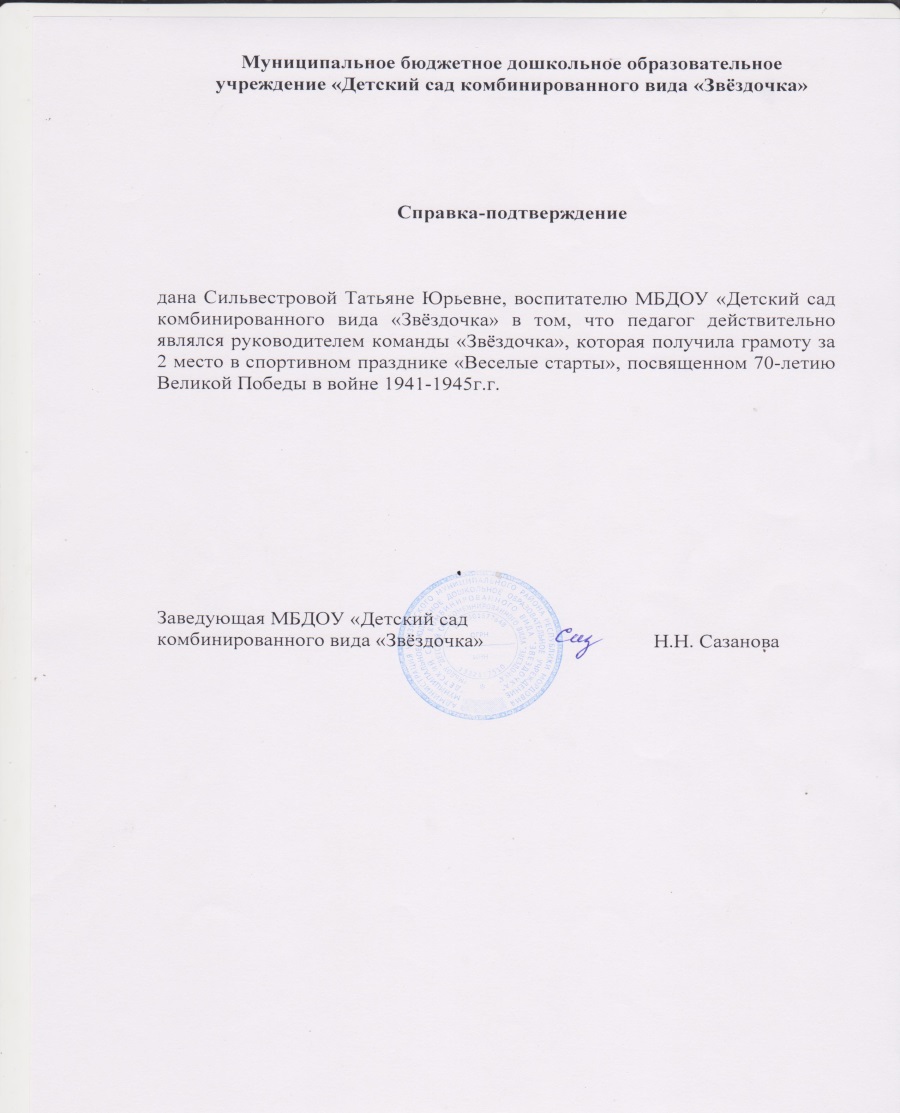 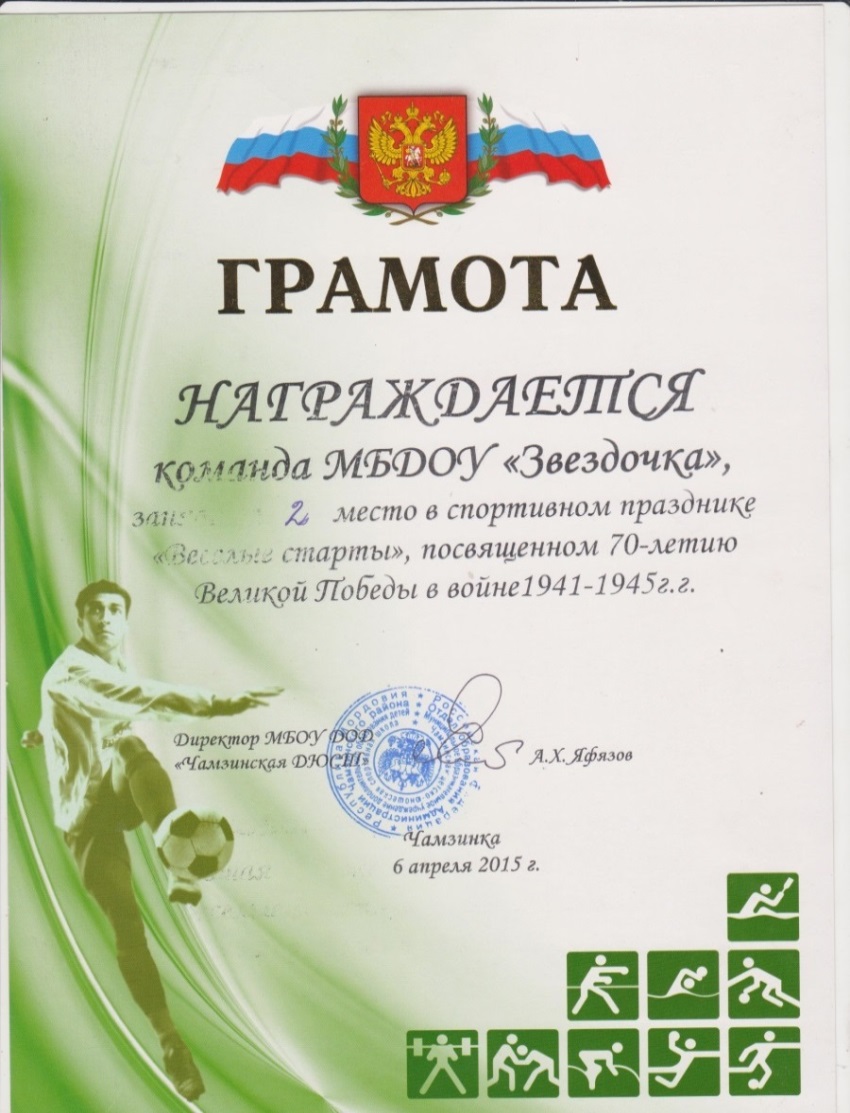 5.Наличие авторских программ, методических пособий.
6. Выступления на научно-практических конференциях, педагогических чтения, семинарах, секциях, методических объединениях.
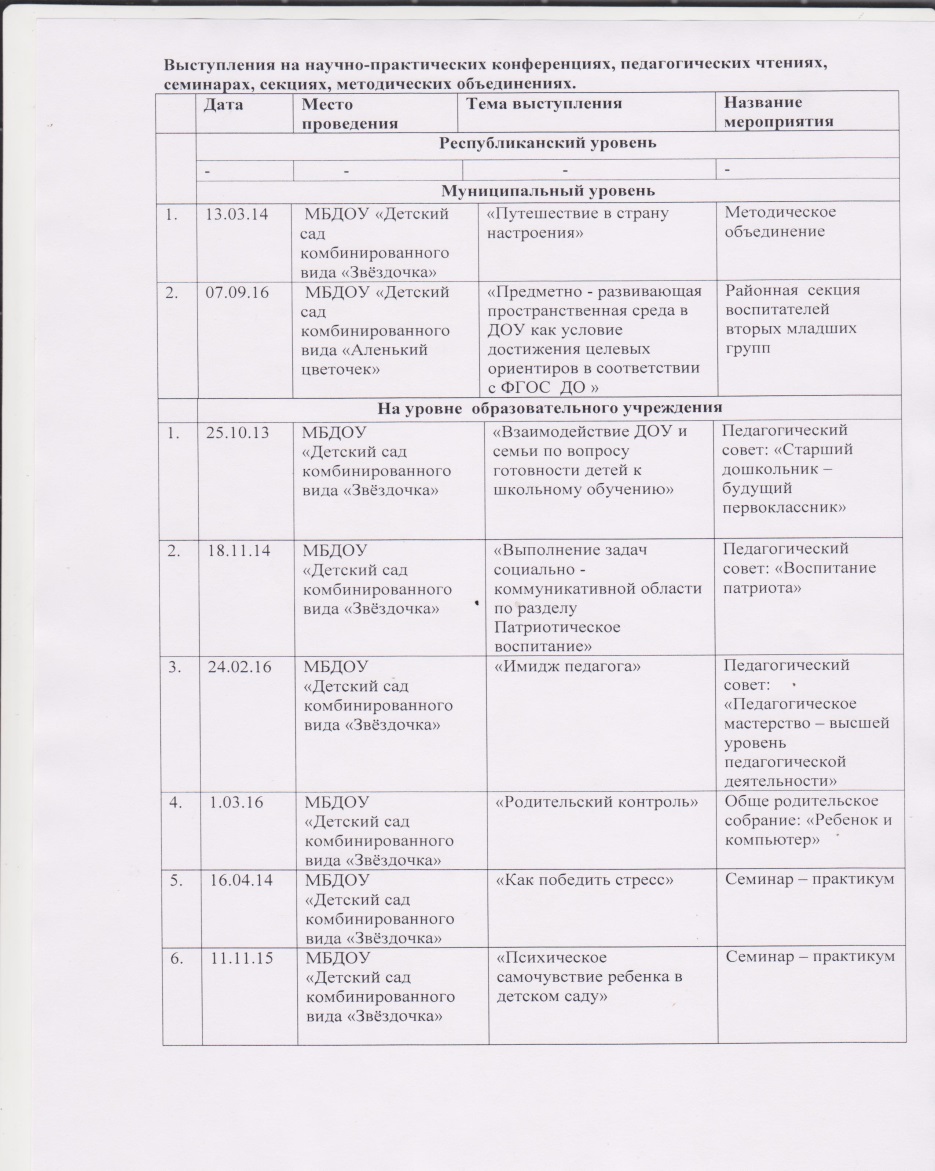 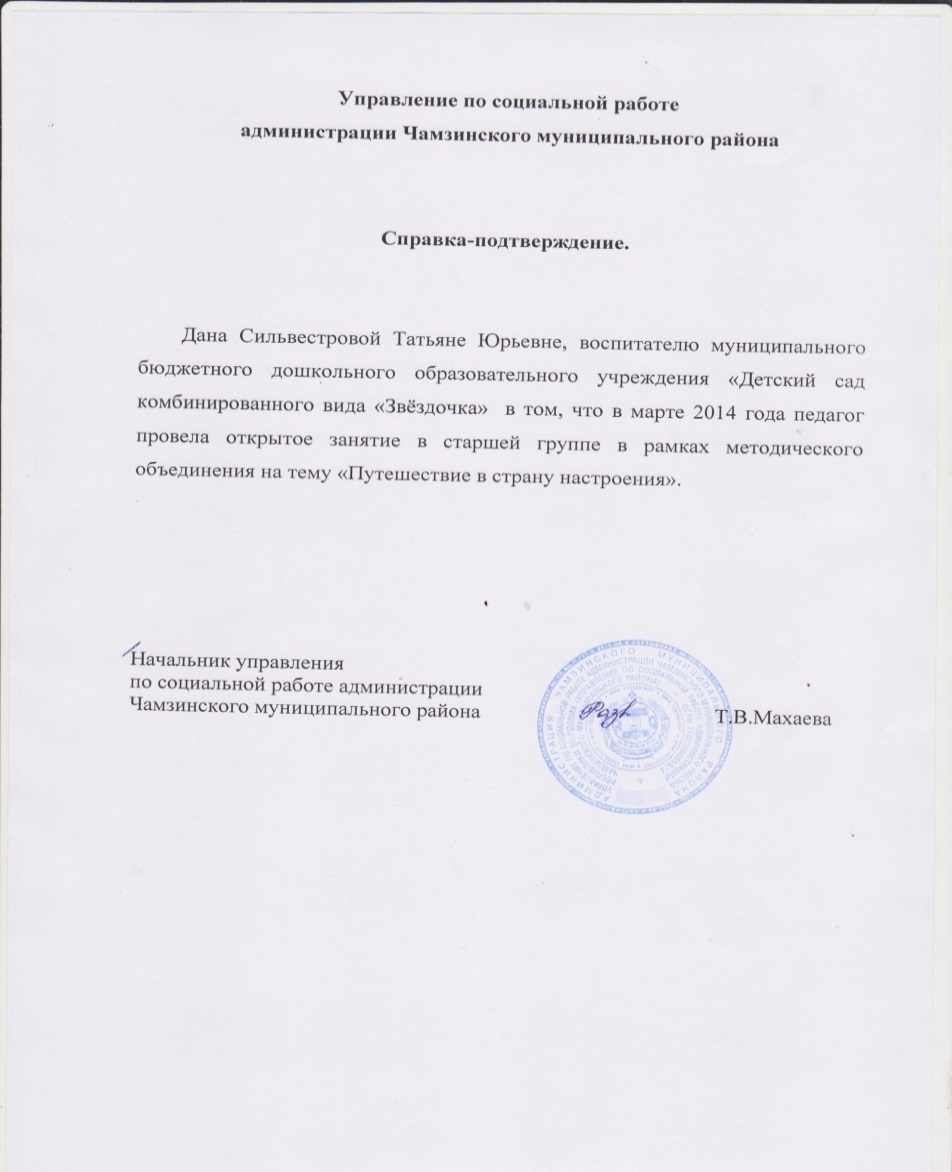 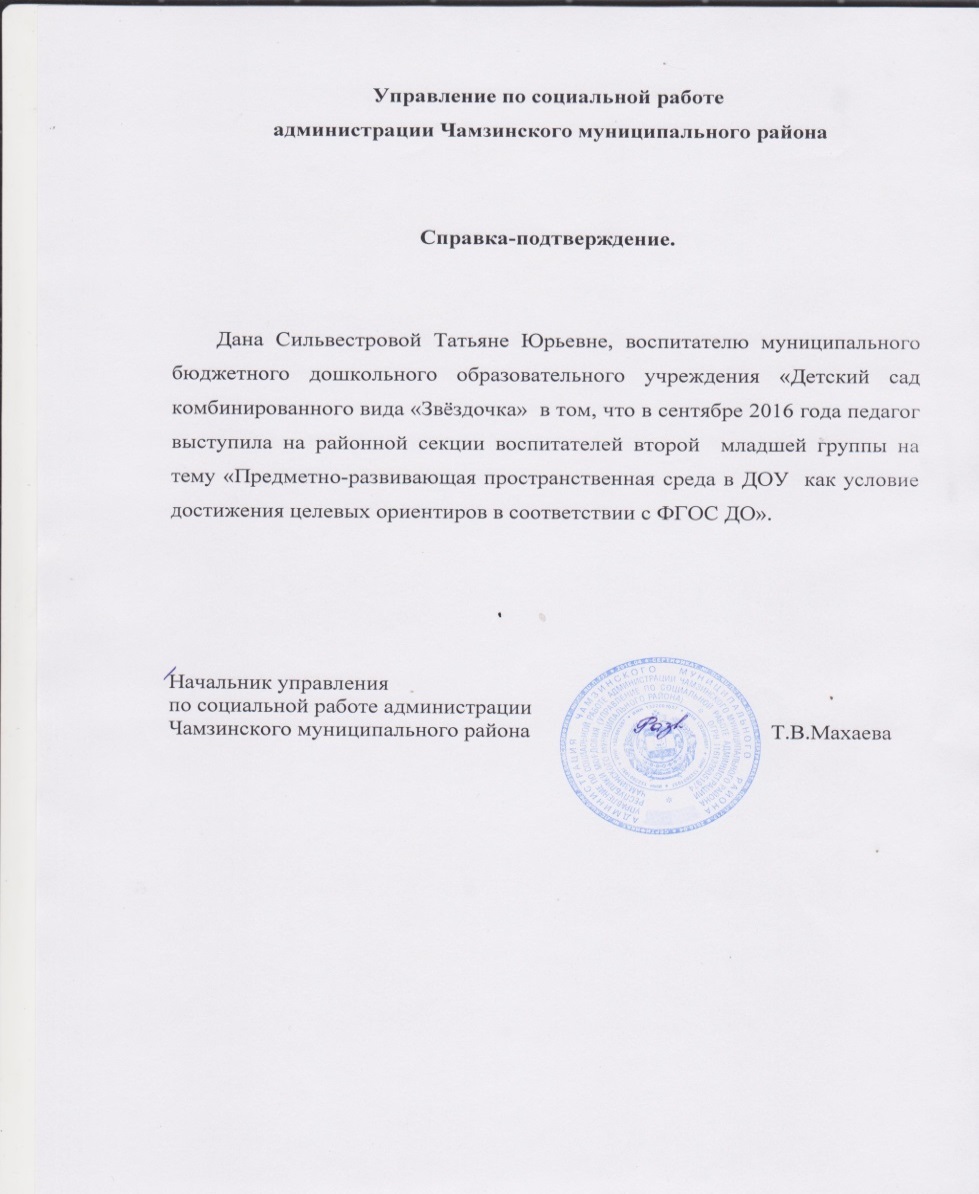 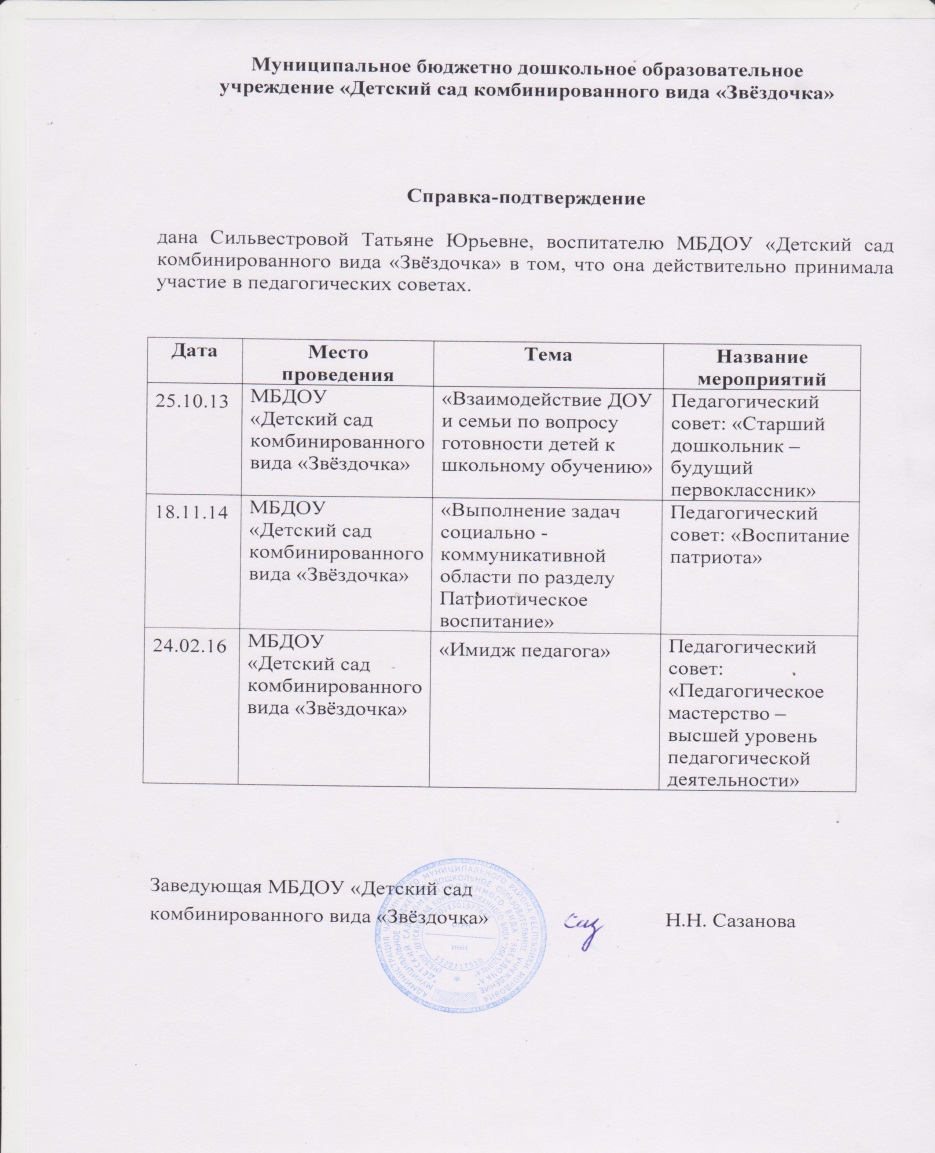 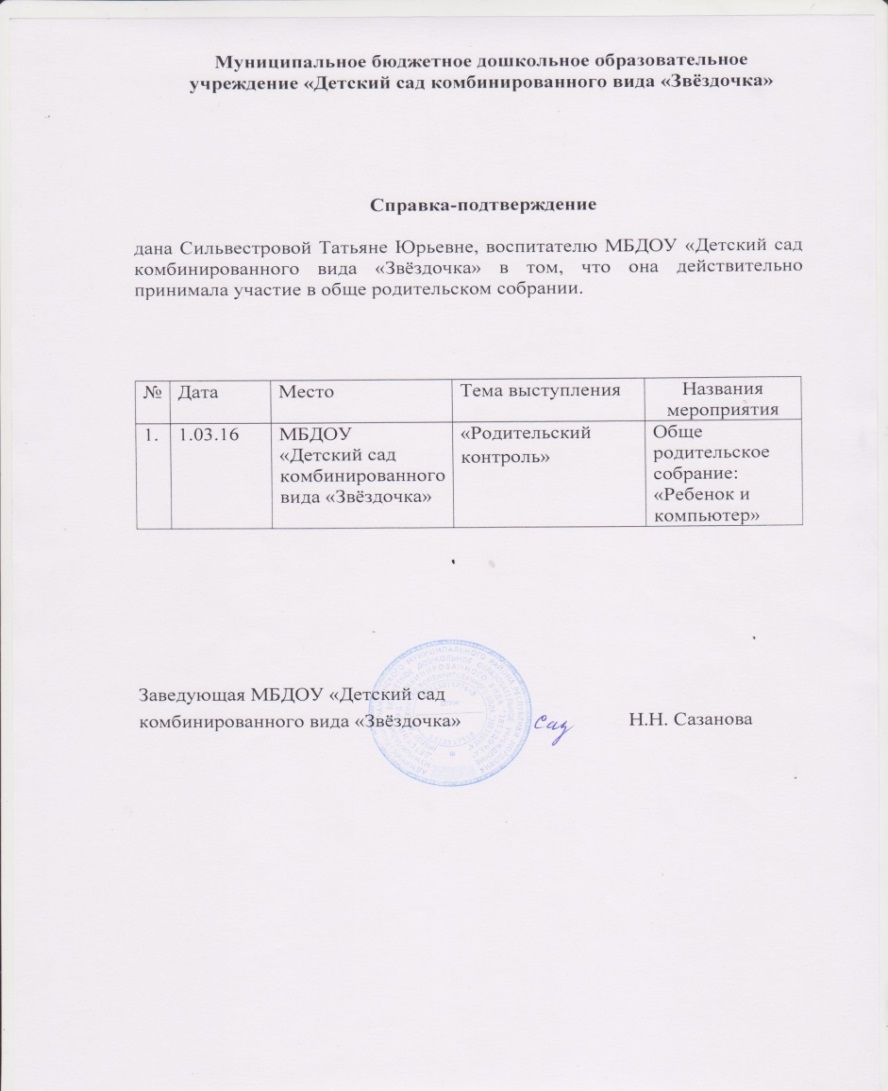 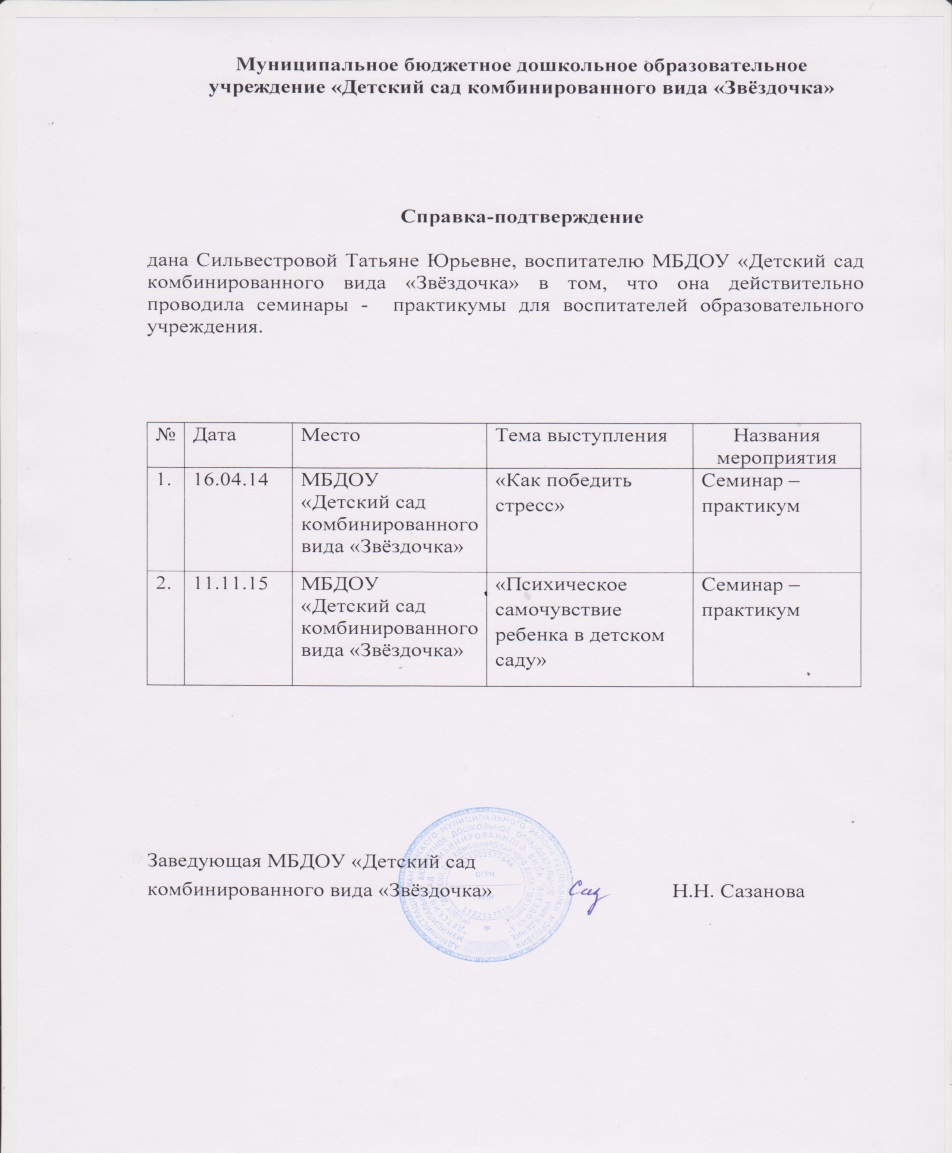 7.Проведение открытых занятий, мастер классов, мероприятий.
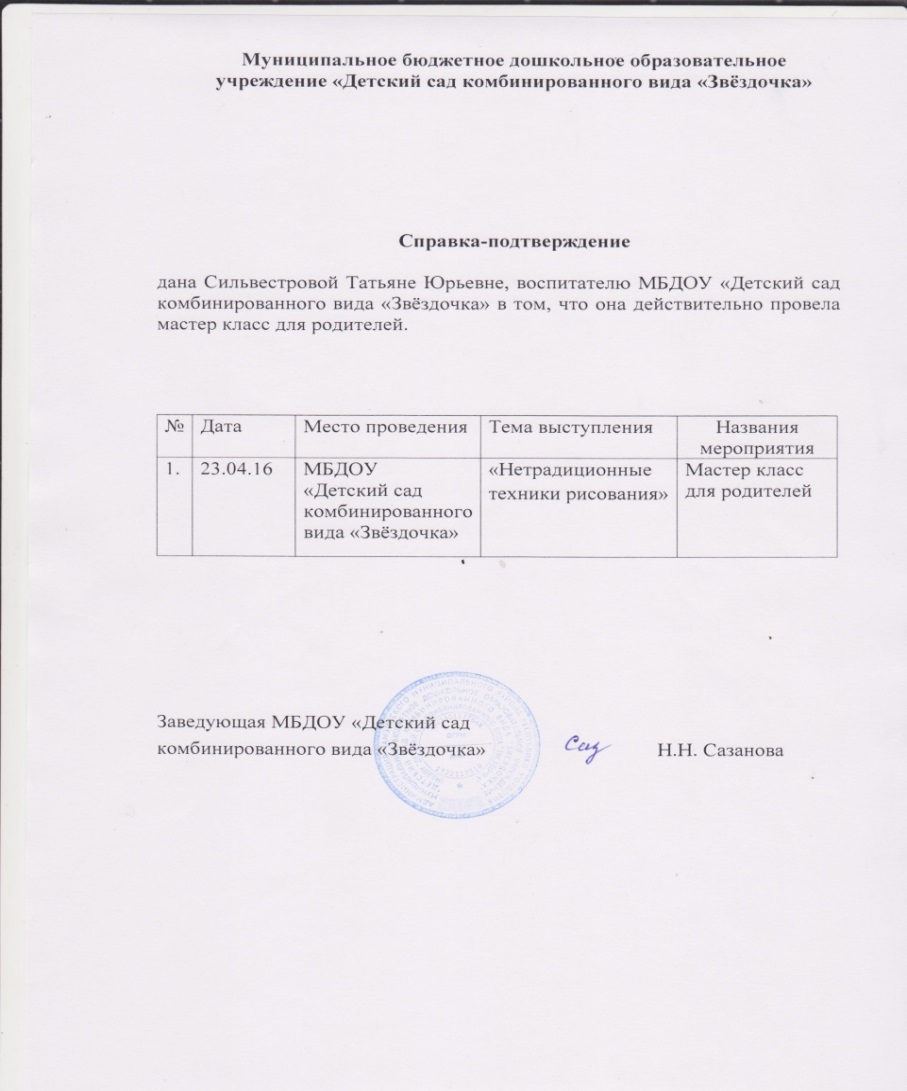 8. Общественная активность педагога: участие в экспертных комиссиях, в жури конкурсов, депутатская деятельность и т. д
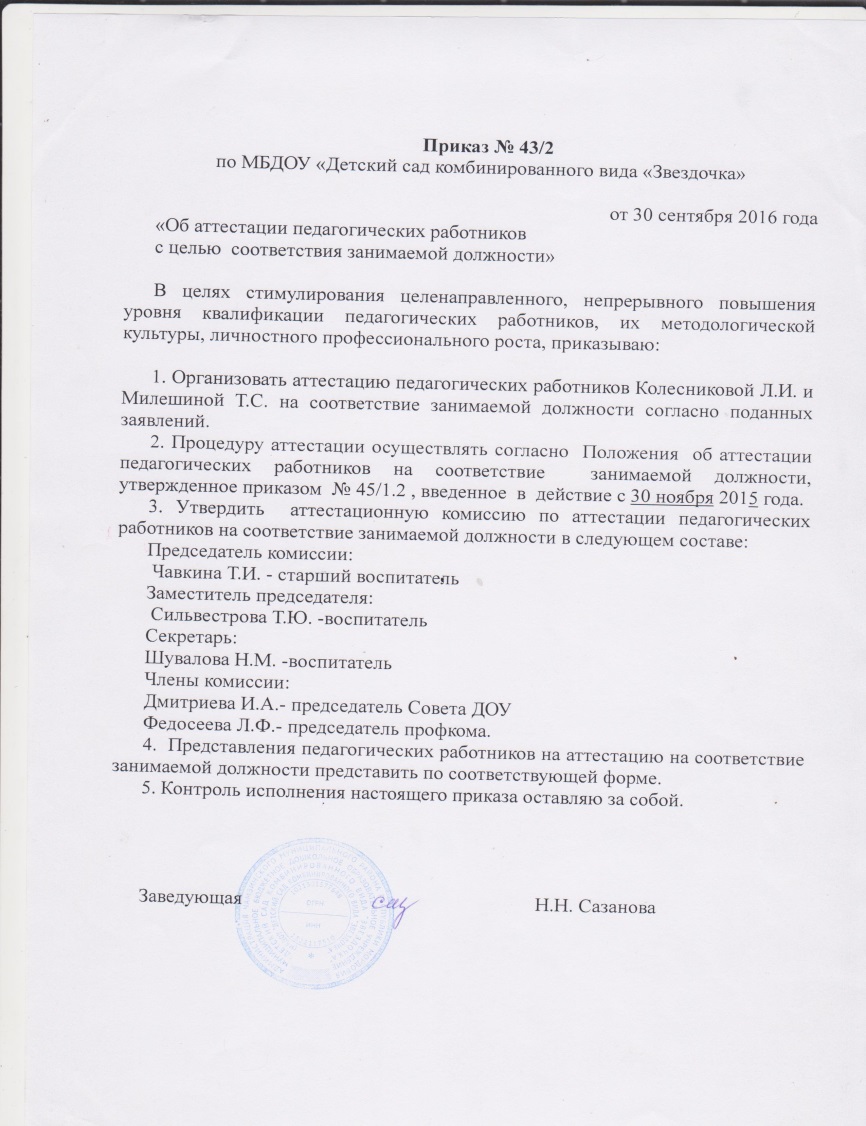 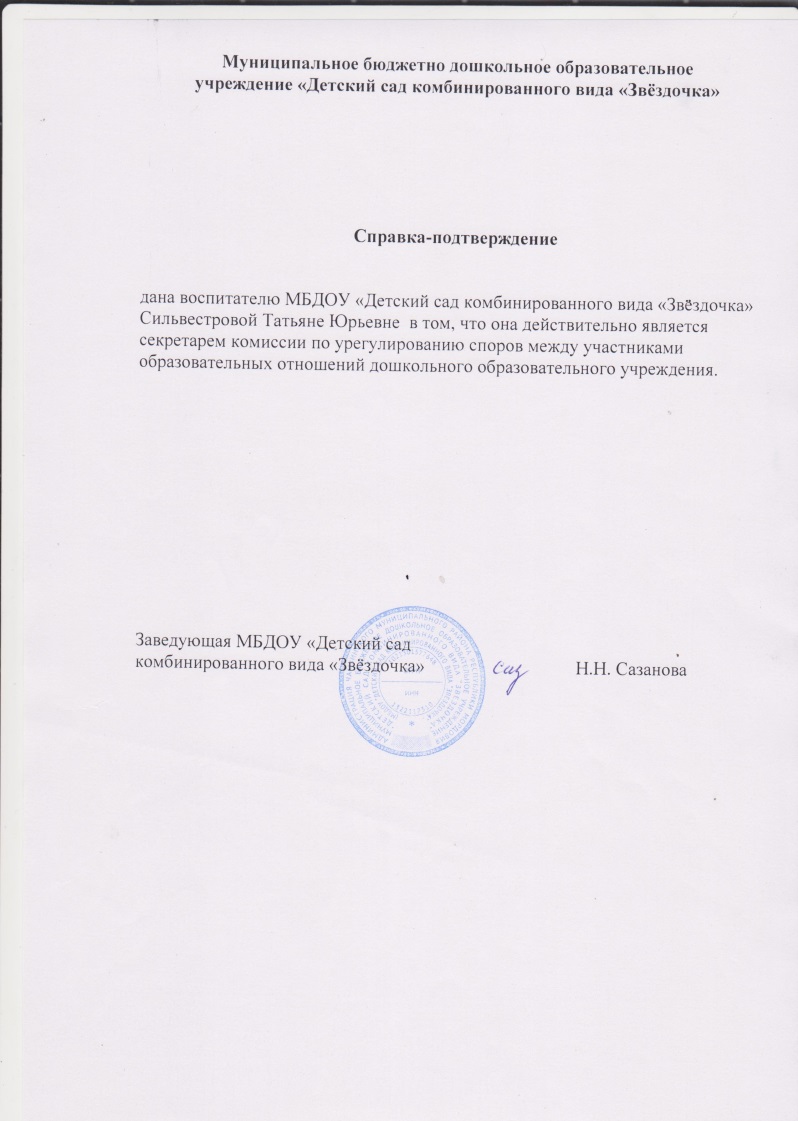 9. Позитивные результаты работы с воспитанниками.
Реализуются 8 показателей
- наличие системы воспитательной работы;
- наличие качественной, эстетически оформленной текущей документации;
- организация индивидуального подхода;
- снижение простудной заболеваемости воспитанников;
- отлаженная система взаимодействия с родителями;
- отсутствие жалоб и обращений родителей на неправомерные действия;
- реализация здоровьесберегающих технологий в воспитательном процессе;
- духовно-нравственное воспитание и народные традиции;
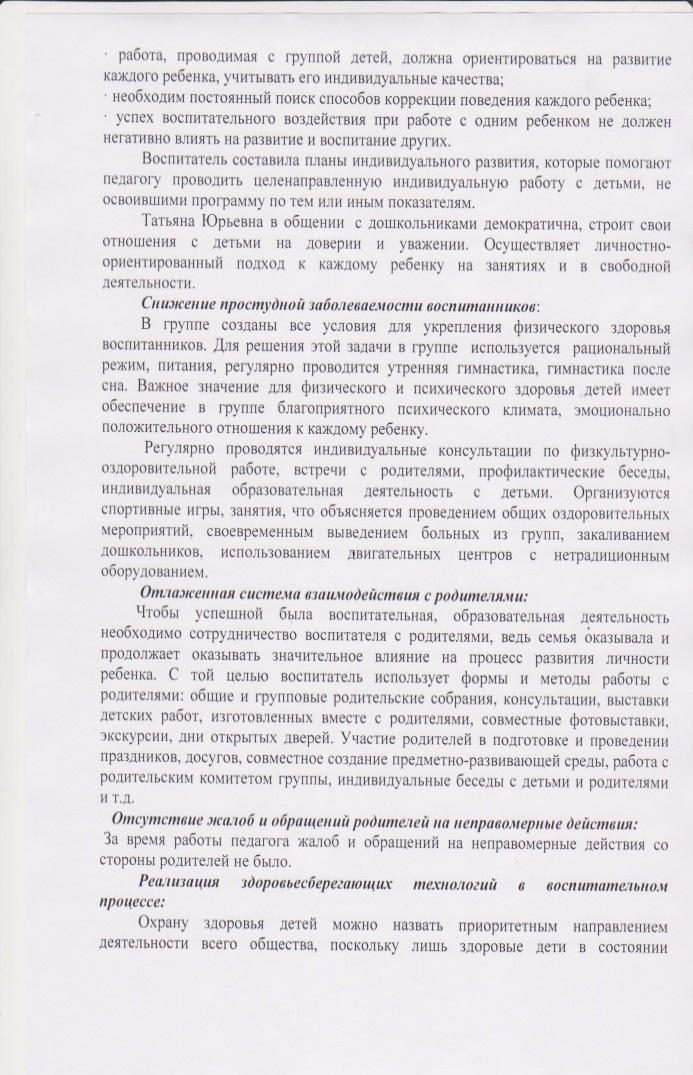 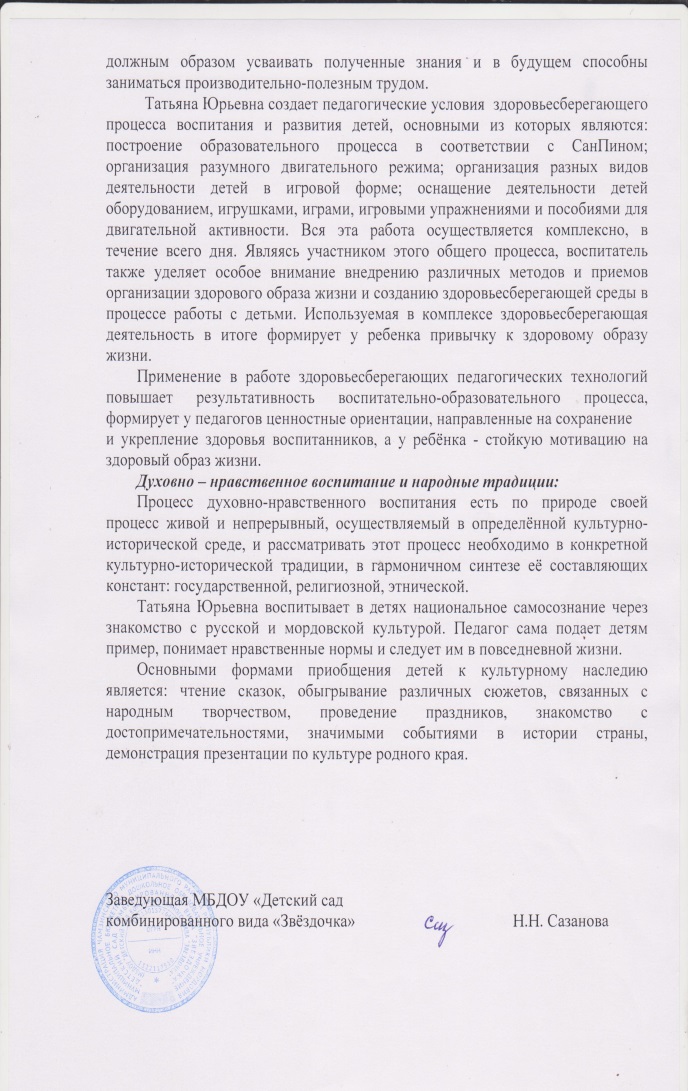 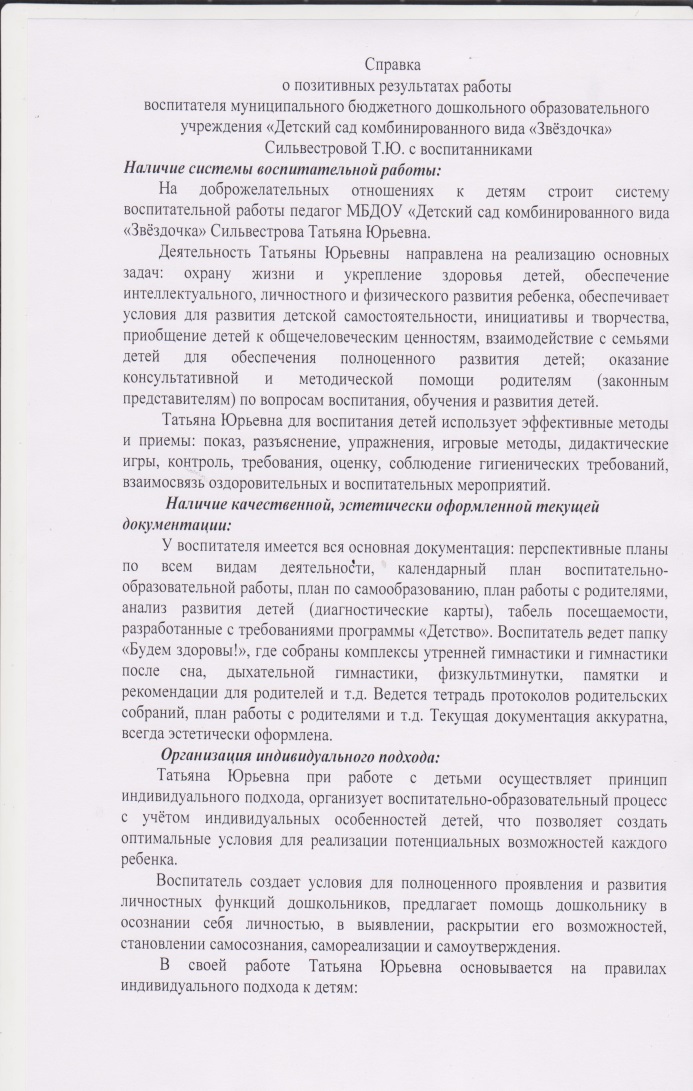 10. Участие педагога в профессиональных конкурсах.
1. Диплом   1 Всероссийский ежегодный педагогический конкурс 
«Лучшая методическая разработка в соответствии с ФГОС» 3 место 2016г. : 1
2. Диплом Республики Мордовия – участник республиканского конкурса 
«Воспитатель года Республики Мордовия» 2014г. :  1
3. Диплом  за активное участие в районных соревнованиях 
«Веселые Старты» 2015г. :  1
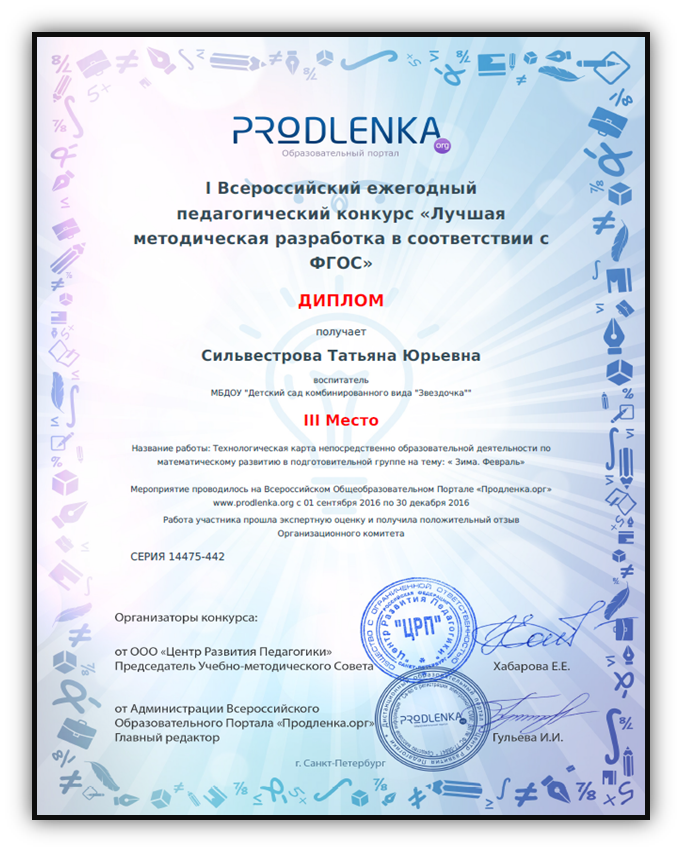 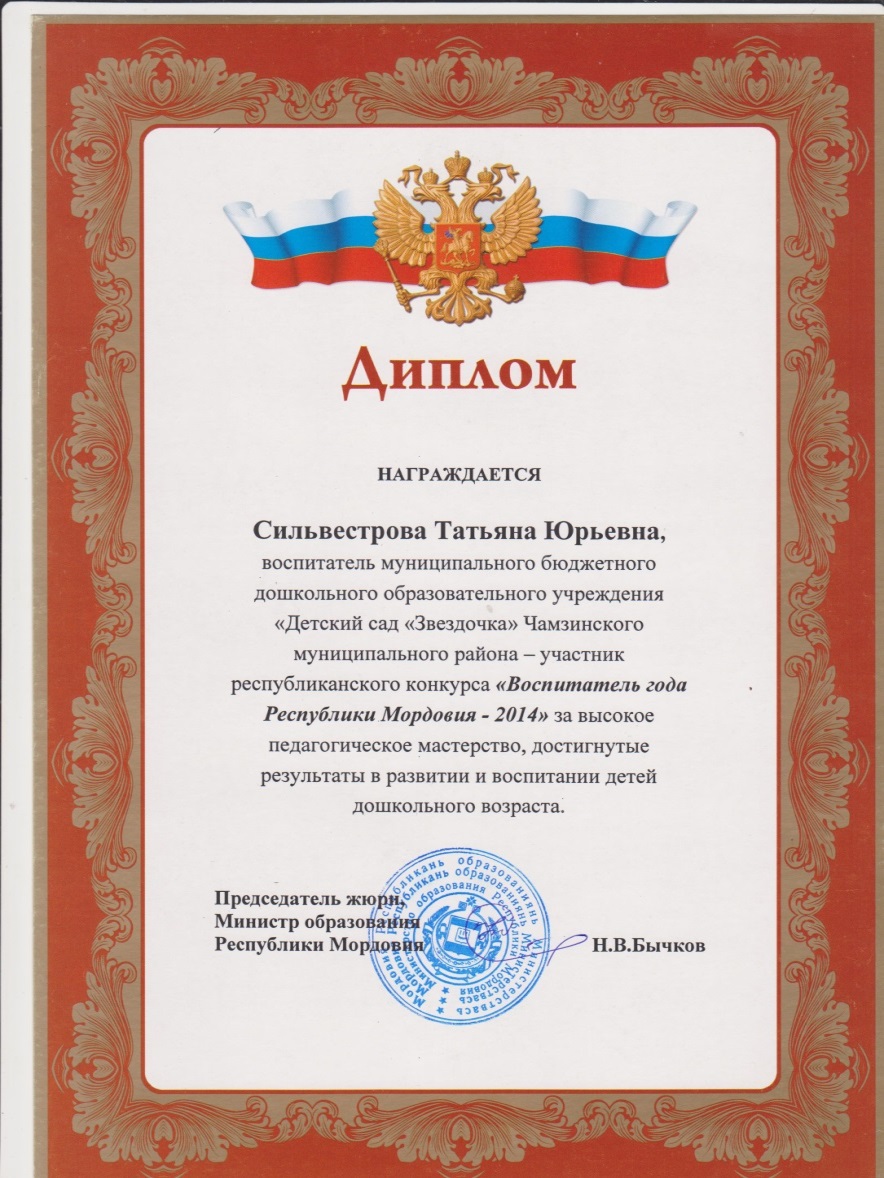 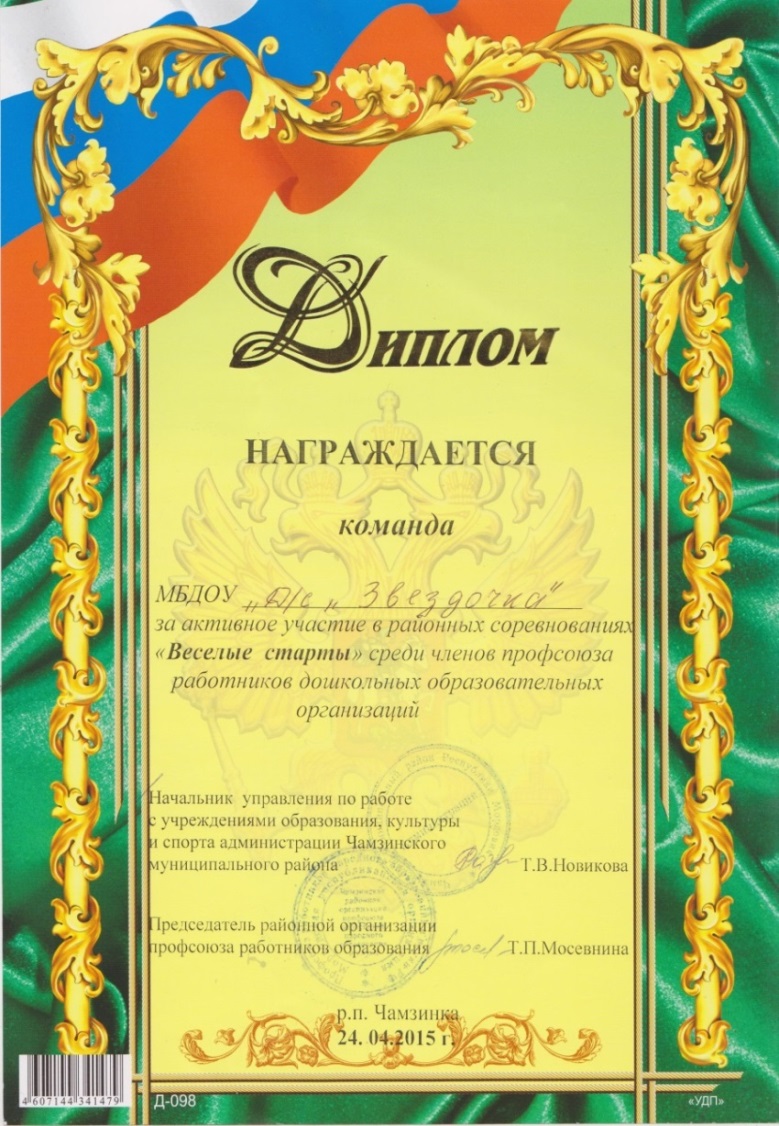 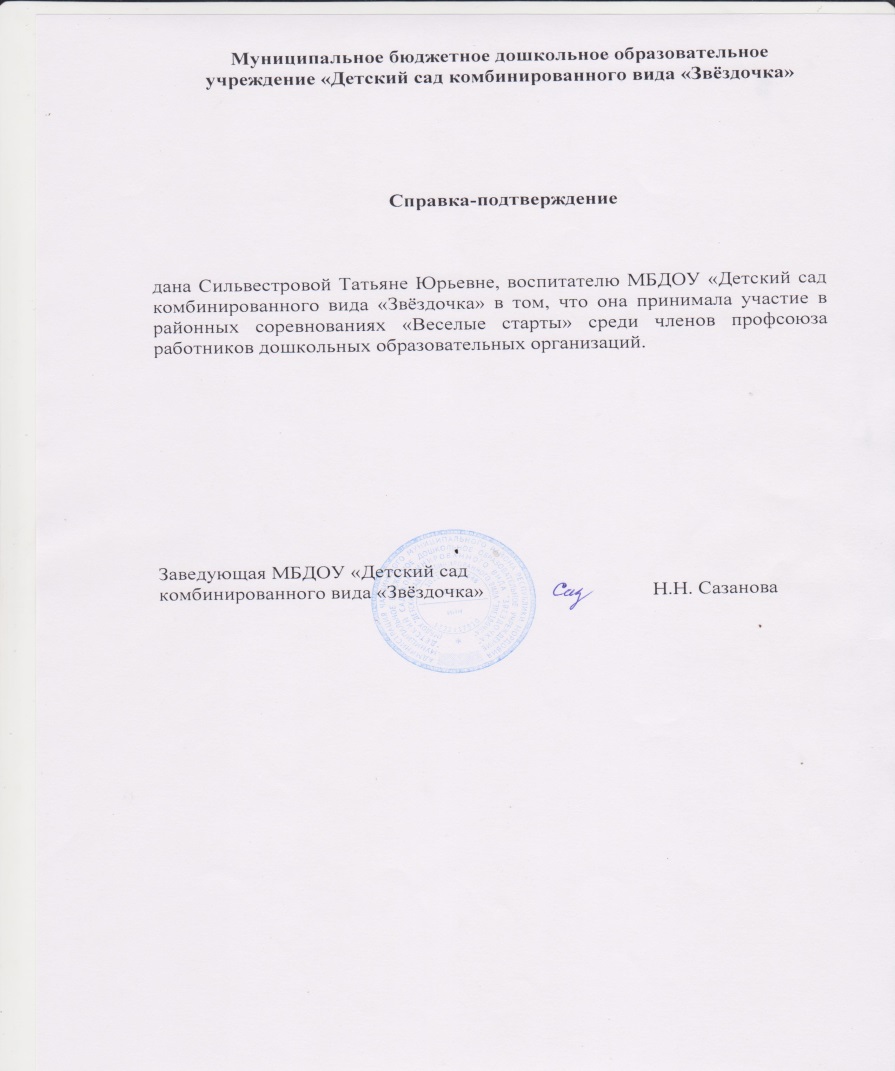 11. Награды и поощрения педагога в межаттестационный период органами государственной власти, МО РМ, муниципальными органами управления образованием, общественными организациями, педагогическими сообществами, родительской общественностью.
1. Диплом 2 степени «Всероссийского интернет – конкурса для педагогов «Педагогический триумф» : 1
2. Диплом Главы администрации Чамзинского муниципального района : 1
3. Благодарность от родительской  общественности : 1
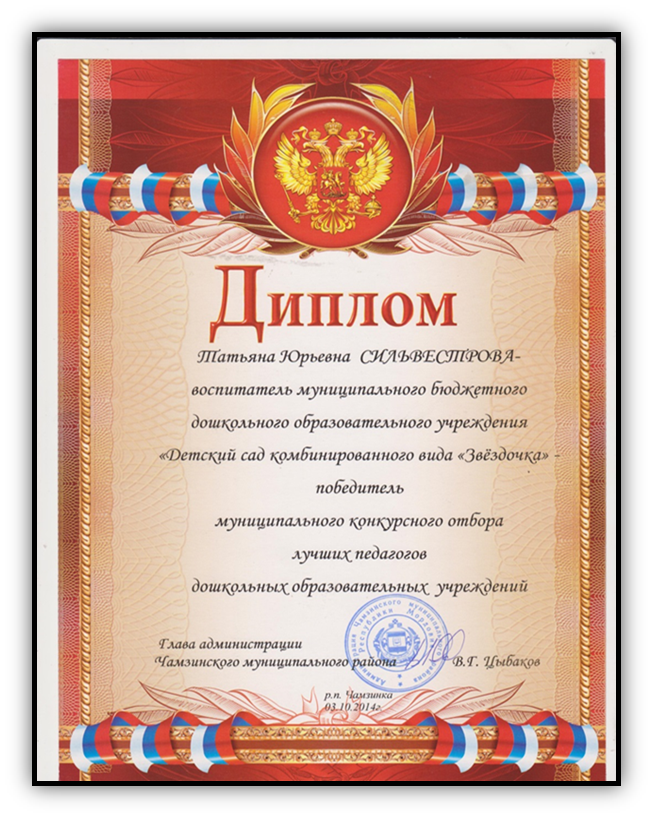 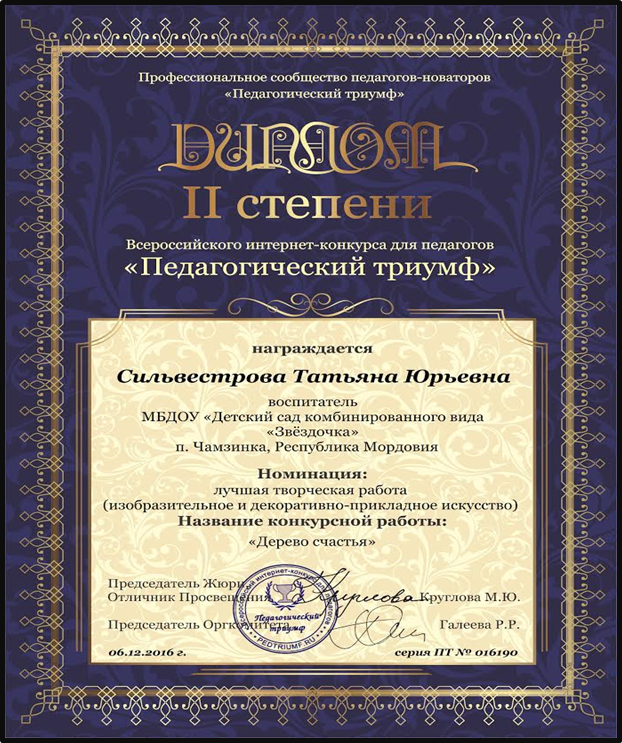 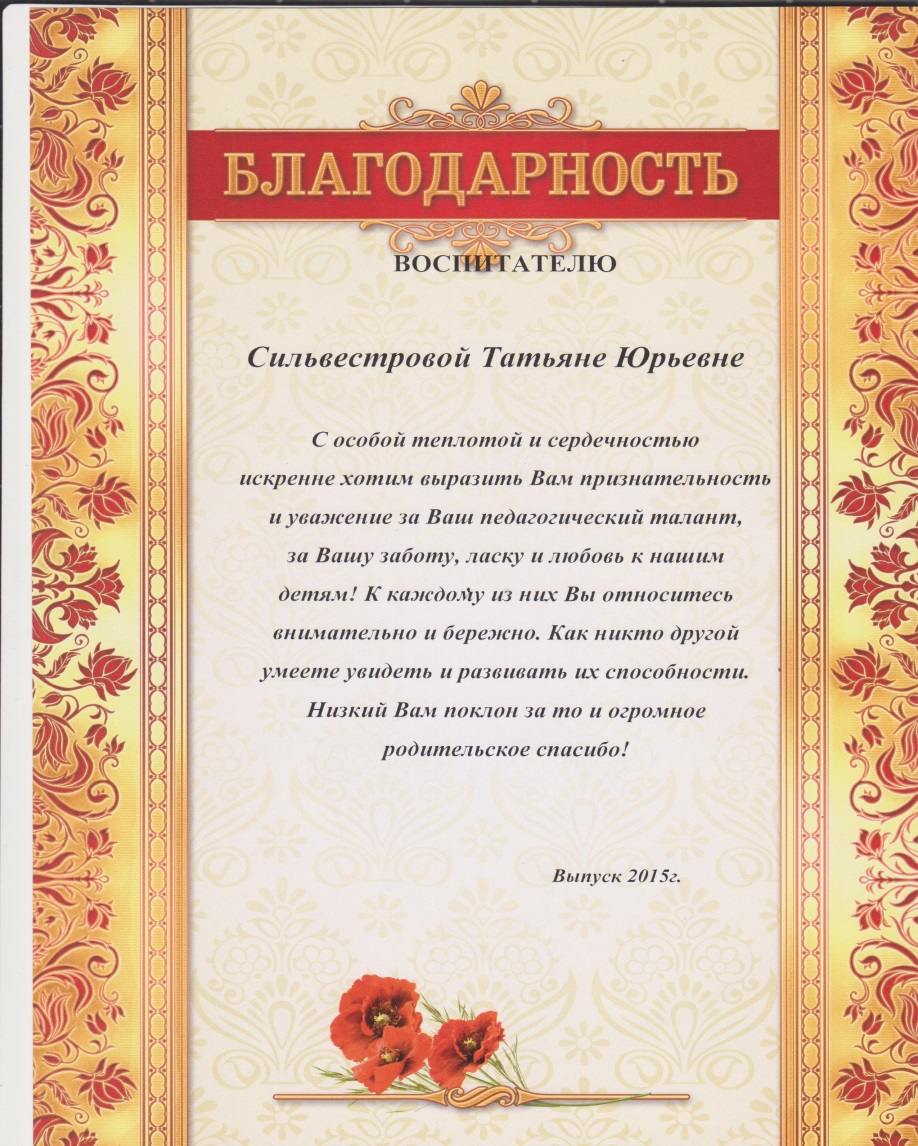 12. Повышение квалификации, профессиональная переподготовка.
1. ГБОУДПО «Мордовский республиканский институт образования»
«Обновление содержания дошкольного образования в условиях реализации ФГОС в ДО» в объёме 72 часов.
2. ФГБОУ ВПО «Мордовский государственный педагогический институт имени М. Е. Евсевьева»
«Проектирование регионального содержания дошкольного образования» 
в объёме 48 часов.
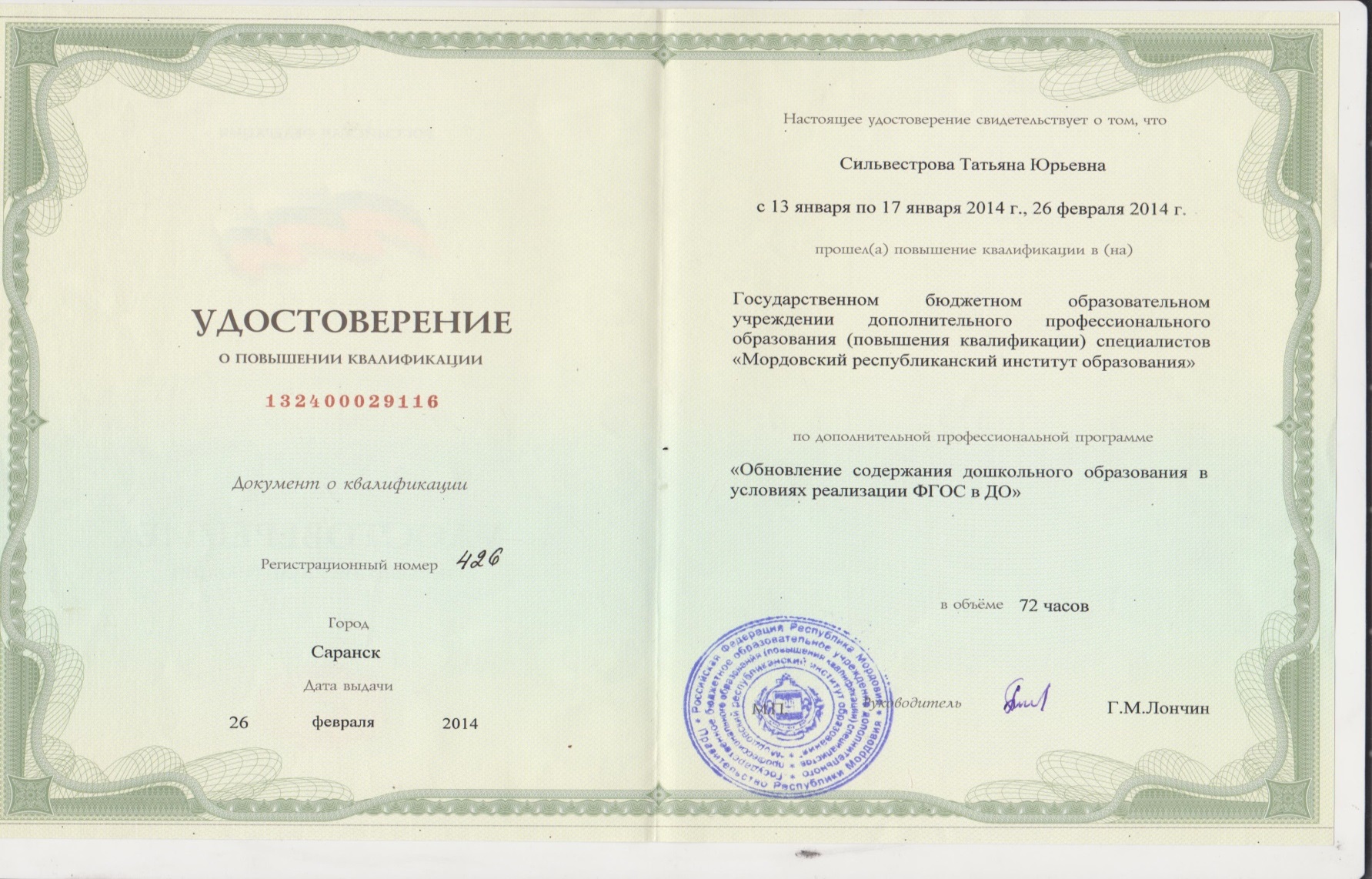 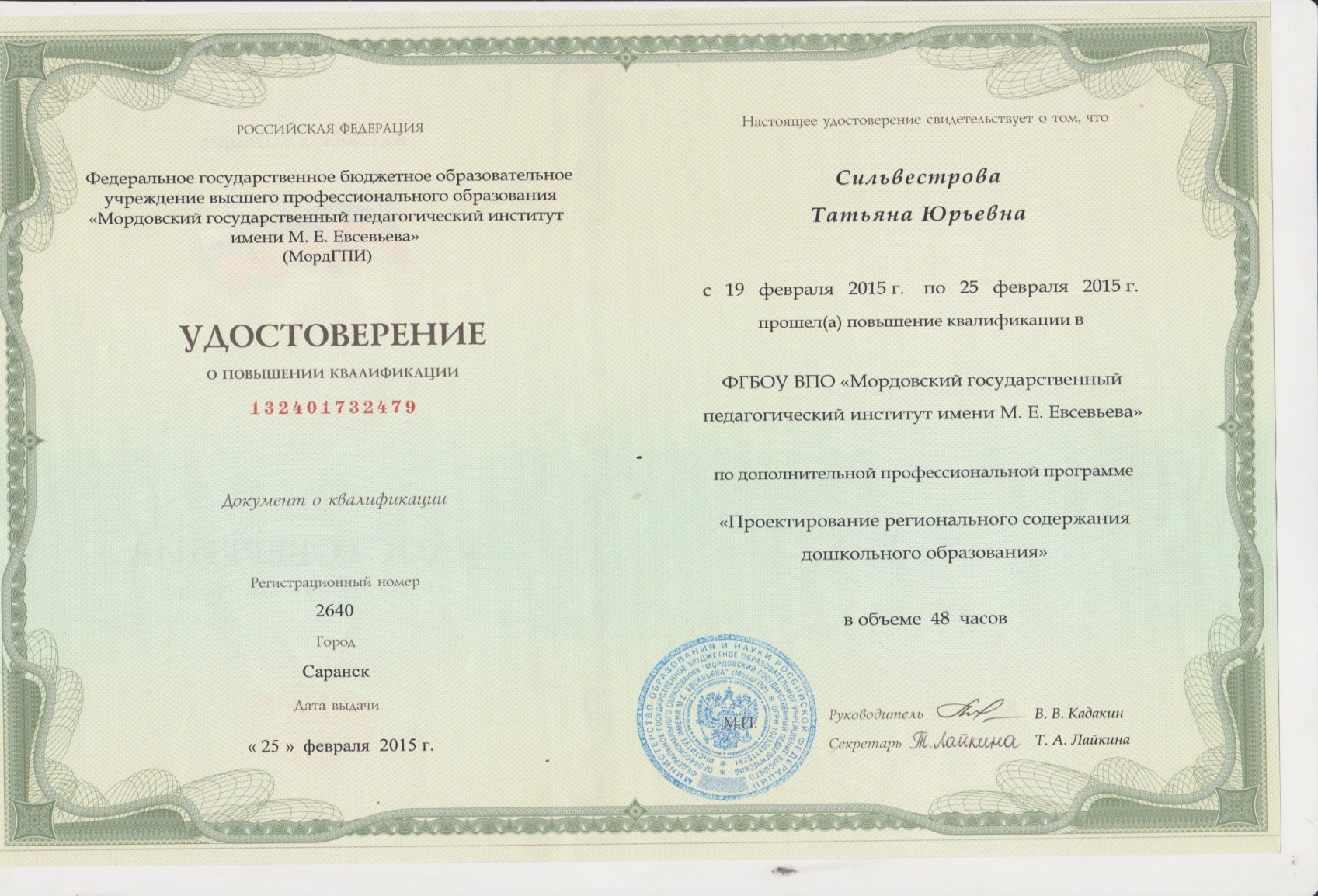